From Quarks 1968 to Future DIS at CERN
Bits of History

The Case for the LHeC

Updating the CDR for the European Strategy 2020
Max Klein
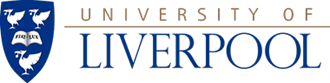 Introduction to the LHeC/FCCeh/PERLE Workshop at Orsay, 27.6.2018
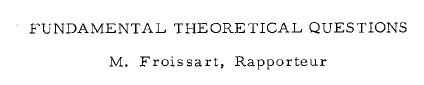 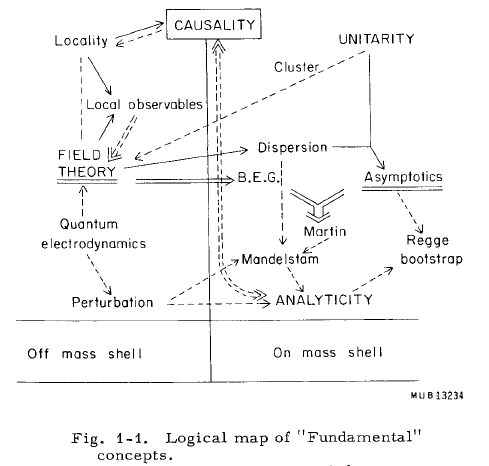 Rapporteur Talk at ICHEP 1966
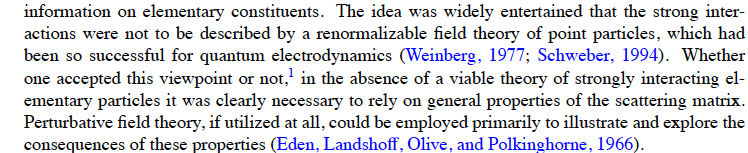 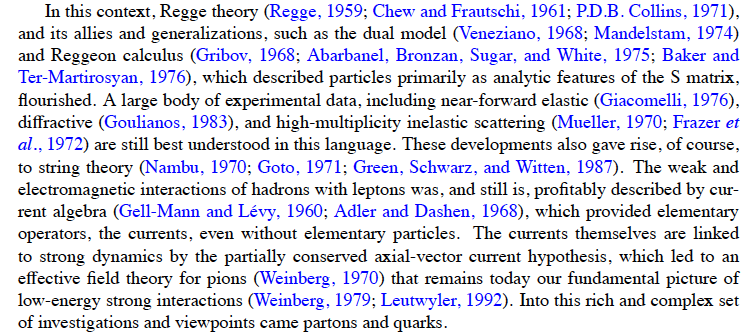 QCD evolved from a Lagrangian with the property of asymptotic freedom to a sophisticated tool for the calculation of high energy processes. R.K. Ellis Nuovo Cimento 39C(2016)355
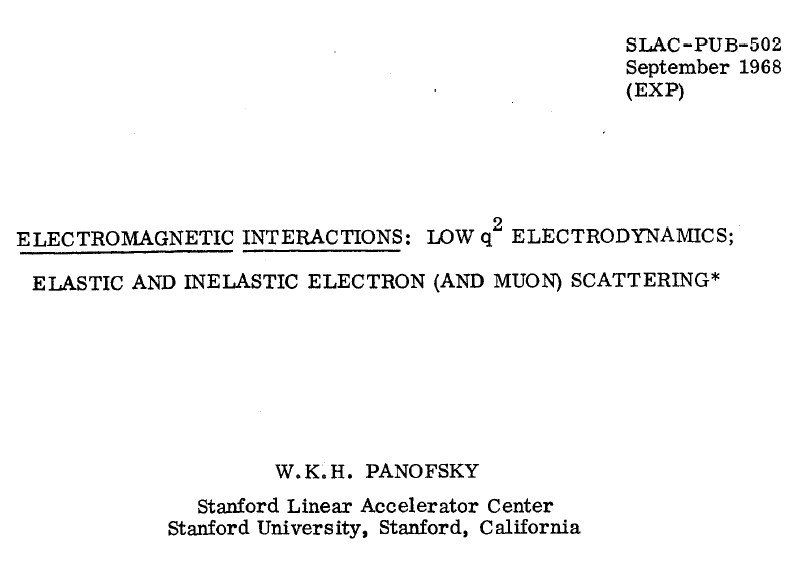 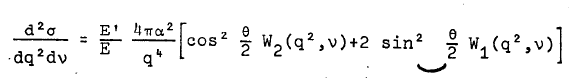 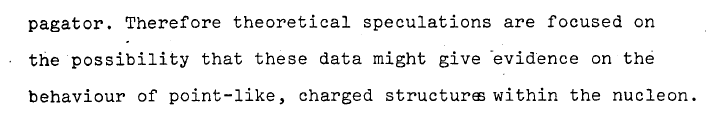 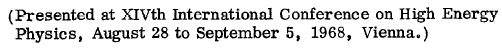 2mile Linac
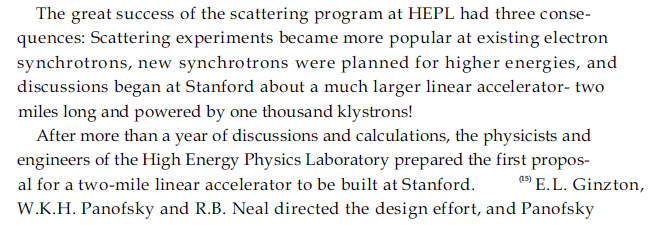 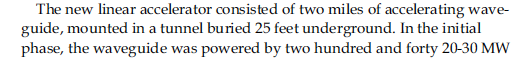 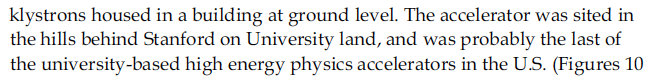 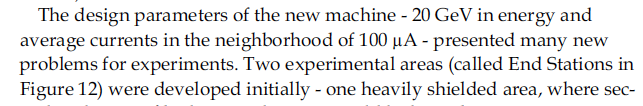 Cornell and Orsay
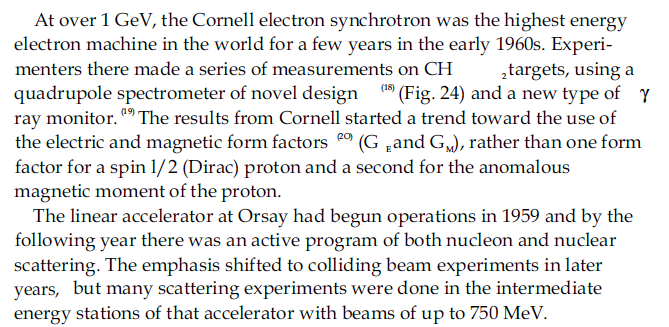 …Further from R Taylor (1929-2018)
               Nobel Prize Lecture
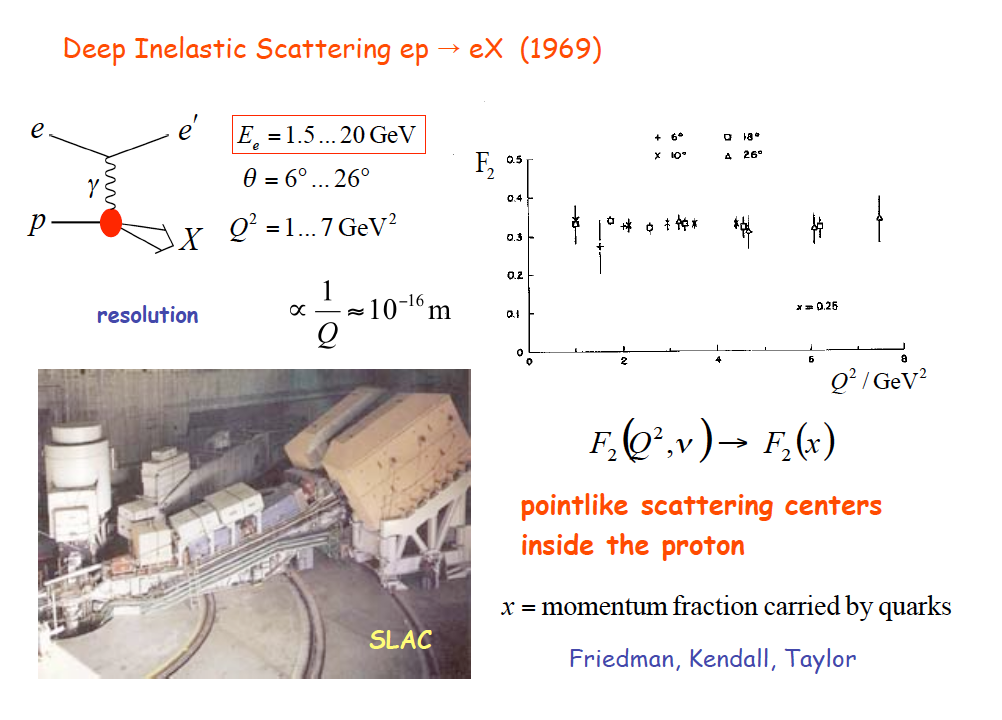 title
The Quark Parton Model
F2(ep)= x [eu2 (u+ubar) + ed2 (d+dbar)]
F2(ep)= x [eu2 (u+ubar) + ed2 (d+dbar)]

q=qv+qs (Kuti Weisskopf)
If us=ubar=ds=dbar

F2(ep)-F2(en) = x [eu2 uv - ed2 dv]


eu=2/3, ed=-1/3
 till today uv is better known than dv



F2(eN)/F2(νN) =1/2 (eu2+ed2)


SLAC/GGM: 0.29 +- 0.05  (1974)
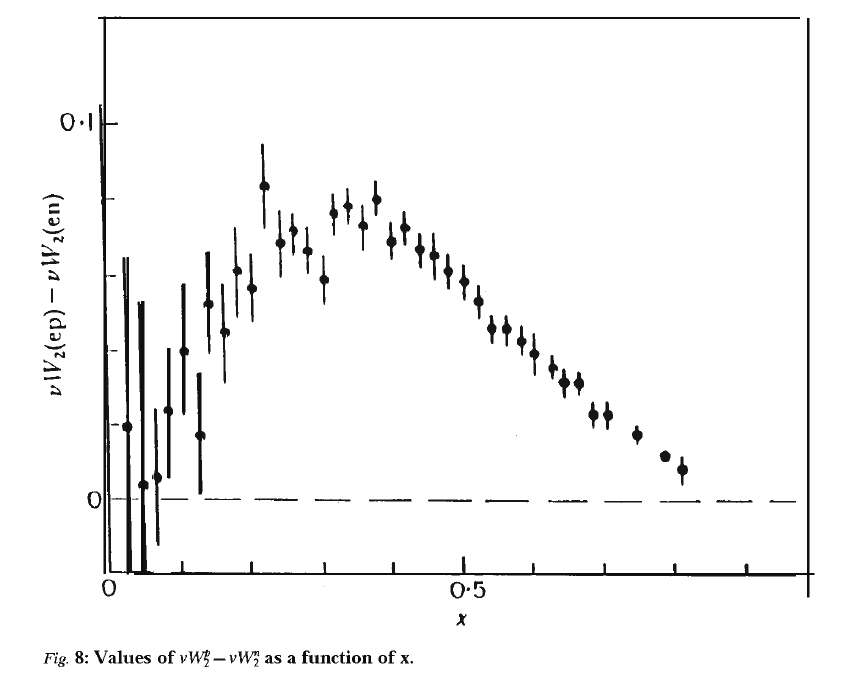 J Friedman, Nobel prize lecture
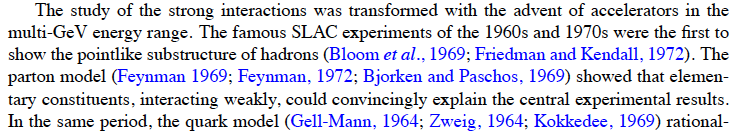 That may not be it..
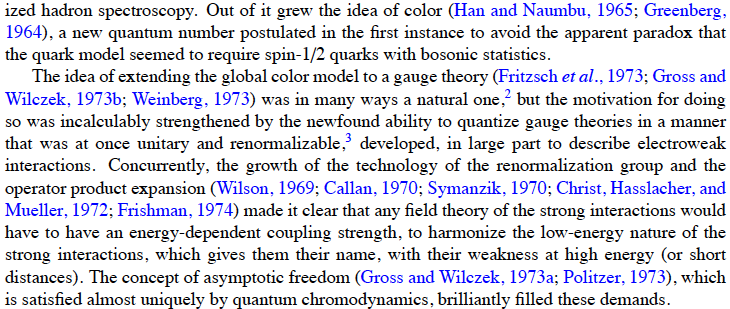 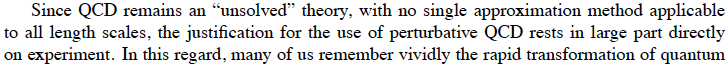 H
Handbook of perturbative QCD, CTEQ
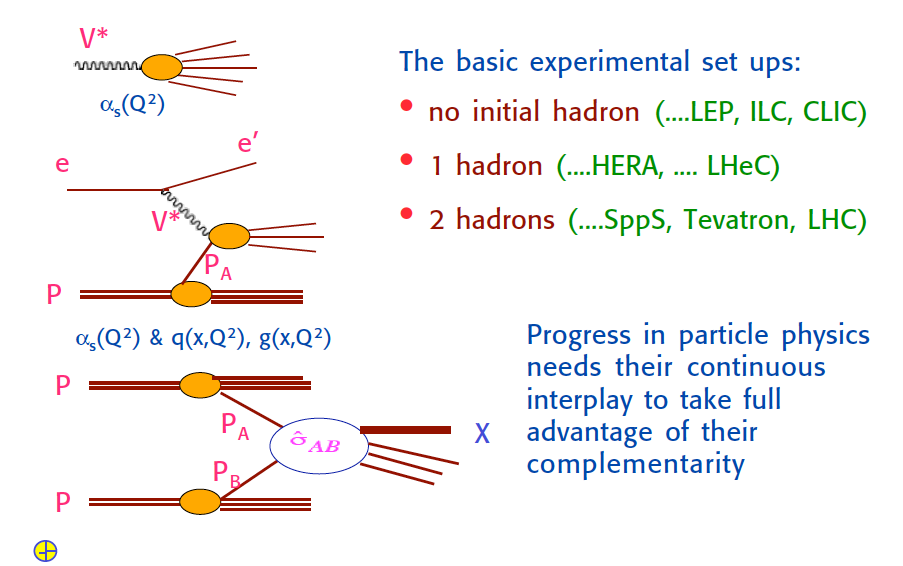 Guido Altarelli DIS2009, Madrid
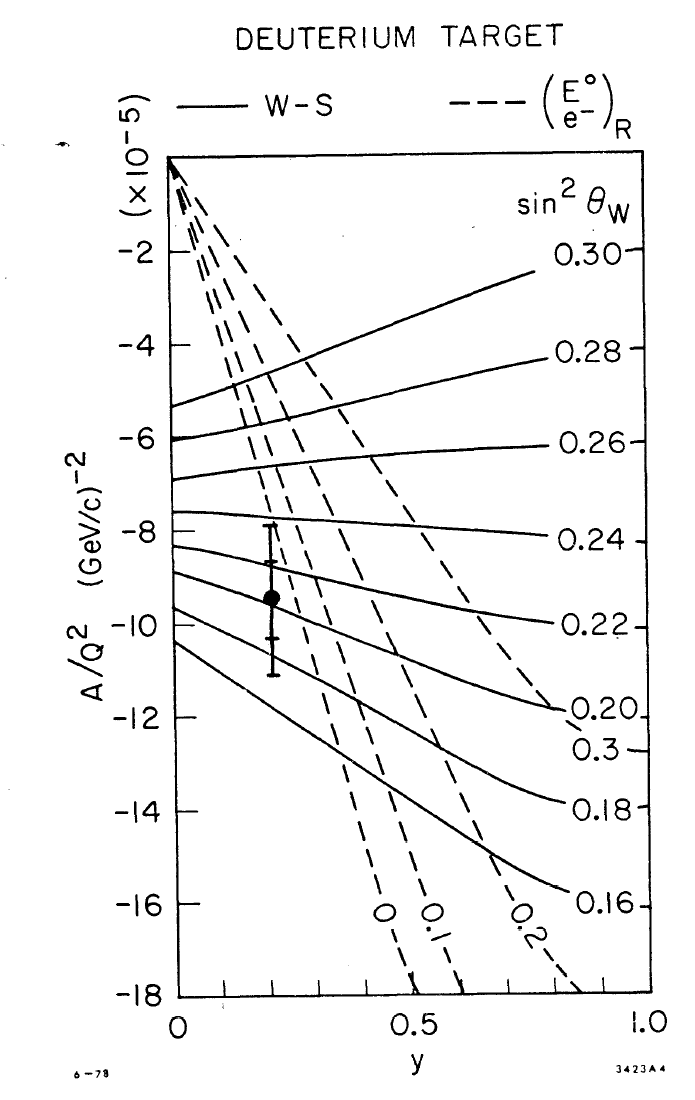 Polarised eD Scattering
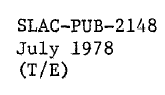 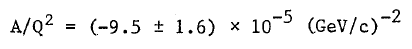 20 GeV polarised electrons, P=0.37, Q2 ~ 2 GeV2

C.Prescott … W.Jentschke

 SUL(2) x U(1), electron r.h. singlet: GWS eweak theory
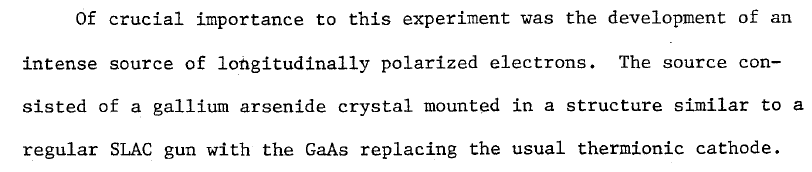 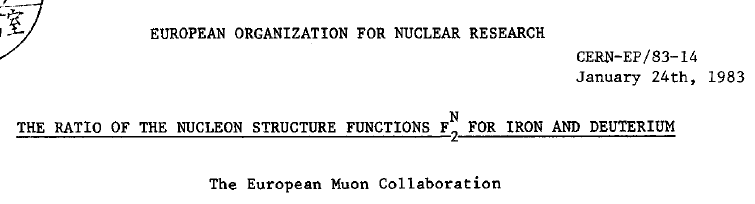 The EMC Effect
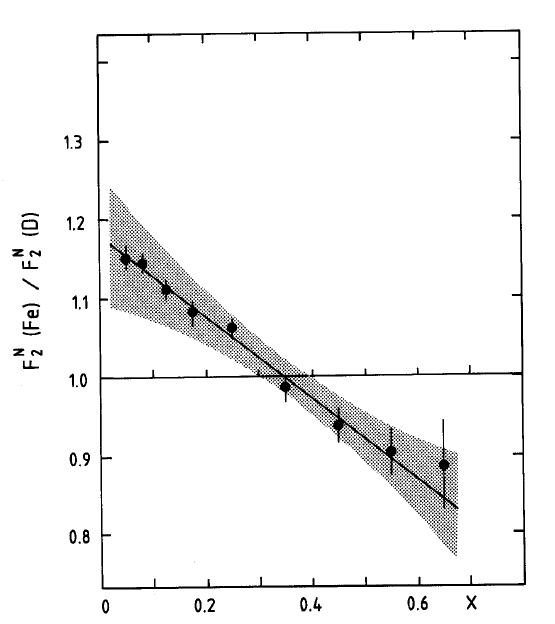 DIS on Nuclei,
Unresolved till today

EIC + LHeC 
well complementary

QGP, Deconfinement
Saturation at small x
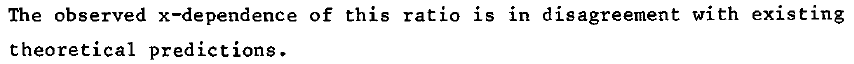 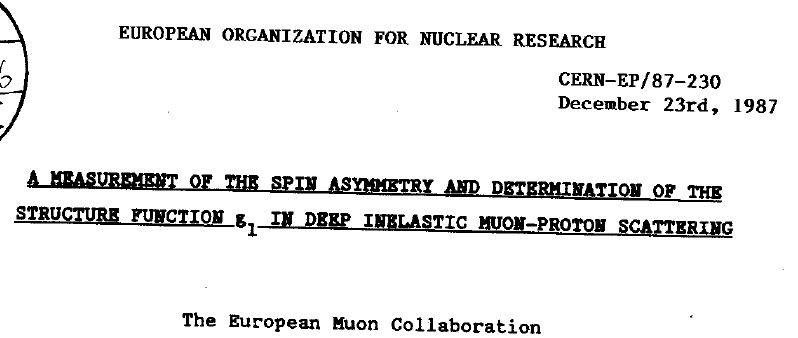 title
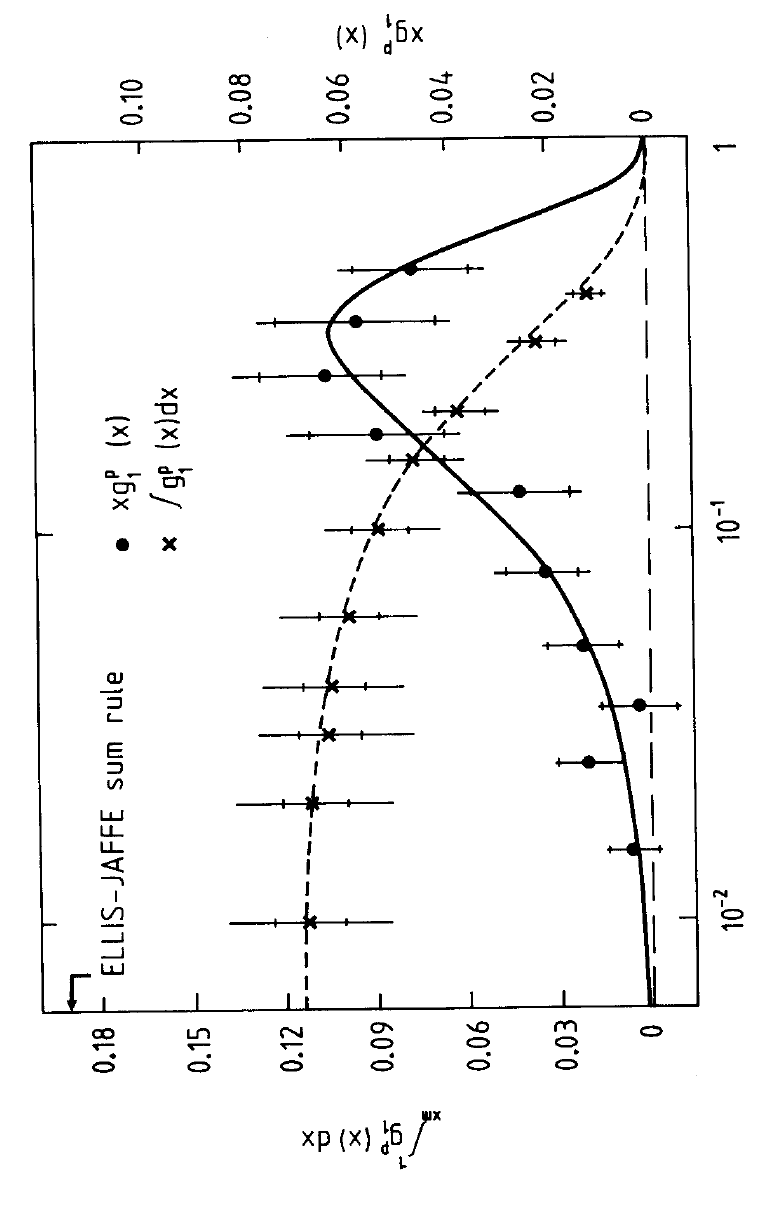 The 87 discovery
of the spin deficit

..EMC, HERMES,
COMPASS to EIC
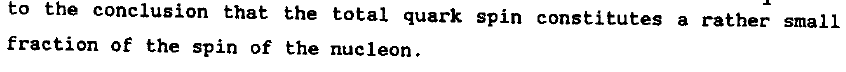 PDFs before HERA -  Gluon - xg(x,Q2)
BCDMS
CDHS
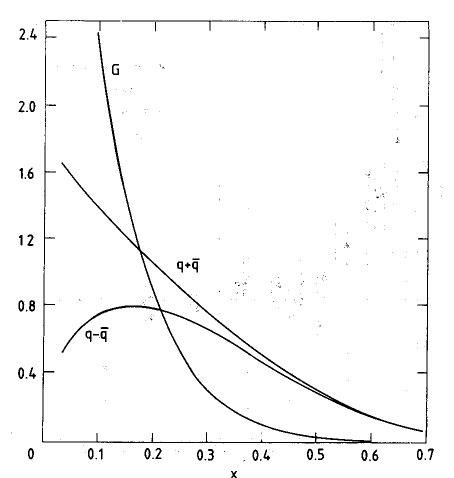 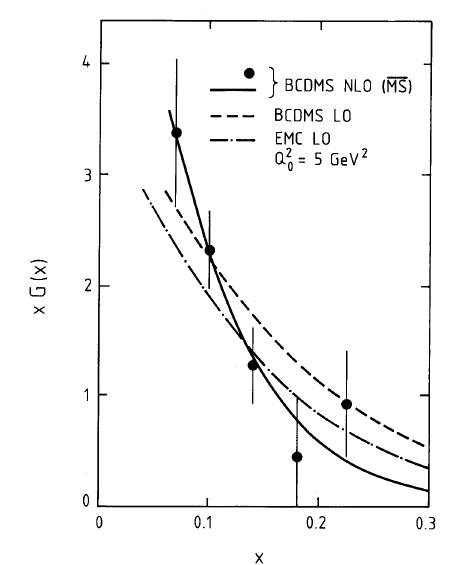 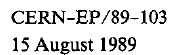 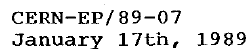 9 Nov 89: R Taylor at Paris
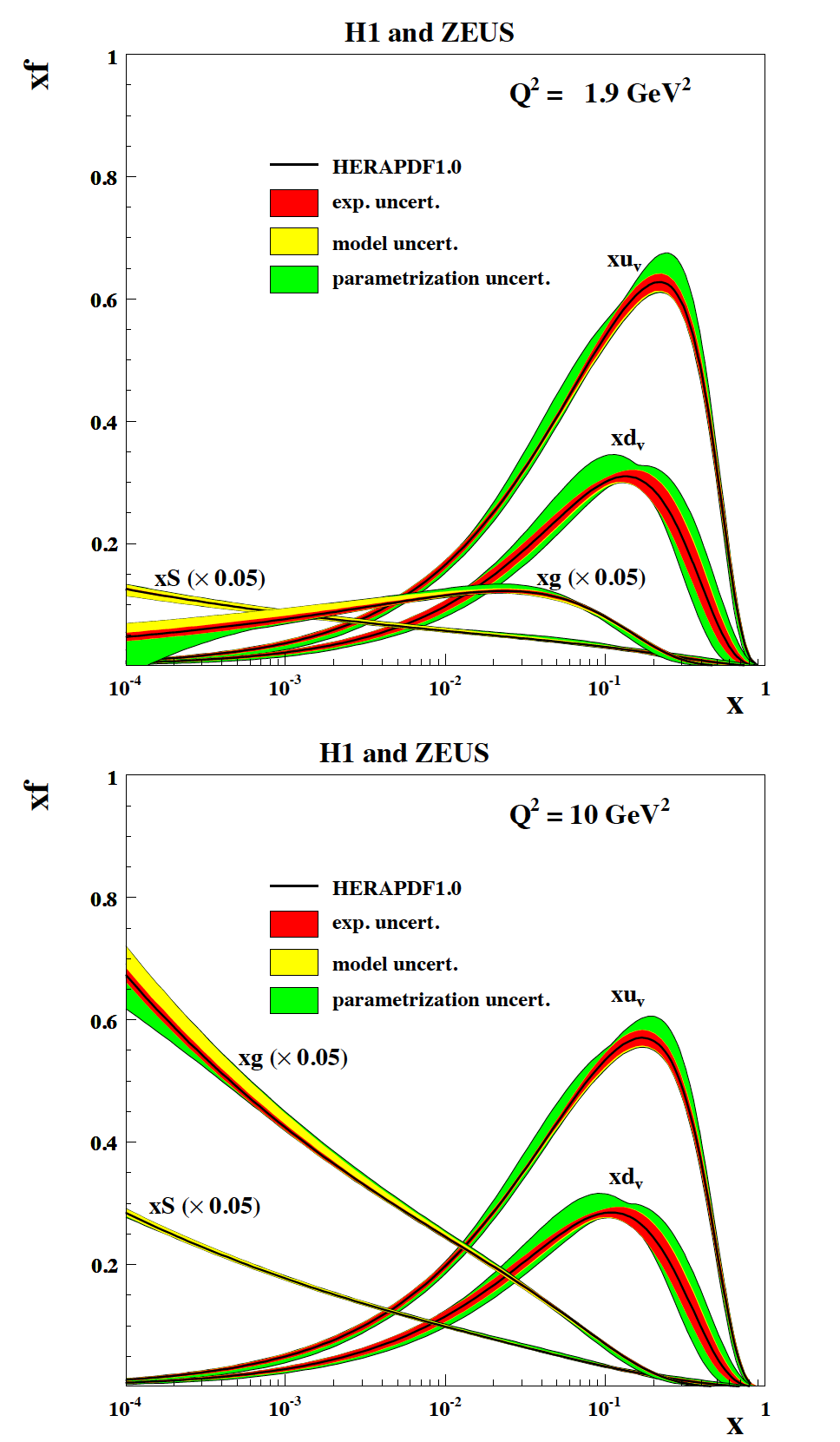 Low x + Partons - HERA
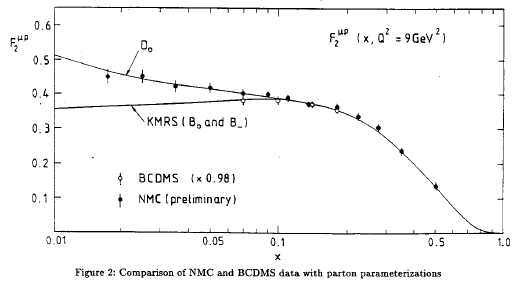 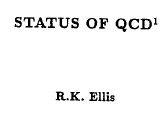 0911.0884
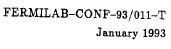 Low x > 0.01 before HERA
Note: HERA: QCD vacuum dominates p structure at small x. xg vanishes/rises at low/hi Q2
How to determine low x evolution + discover saturation ?
Needs cleanest DIS constraints, 
proton, not ion, high E: F2+FL
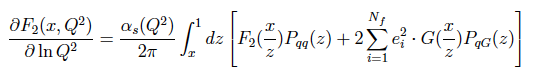 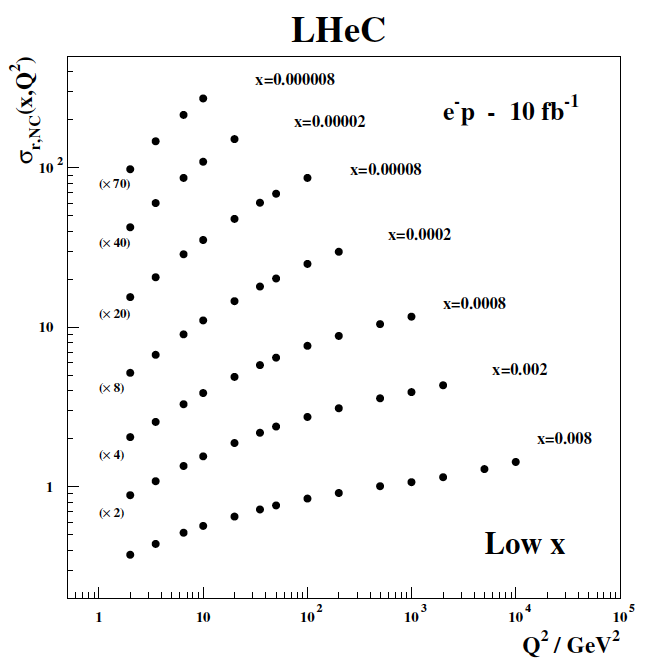 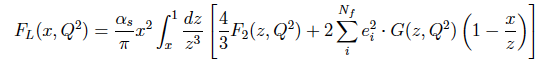 High precision FL from variation
of Ee independently of LHC/FCC
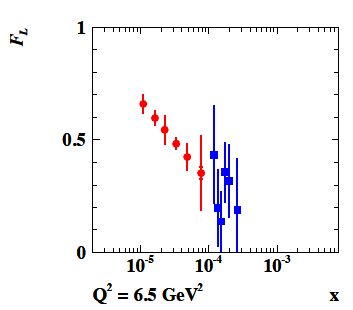 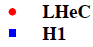 LHeC CDR: 1206.2913 J Phys G
High precision F2(x,Q2) from few days
of nominal ep running. Needs large Q2 
and low x ~ 1/s:
Impossible at EIC
MK: 1802.04317
This constrains DGLAP and rules it out (or not..). cf CDR (LHeC)
The Case for the LHeC
60 GeV Electron ERL added to LHC
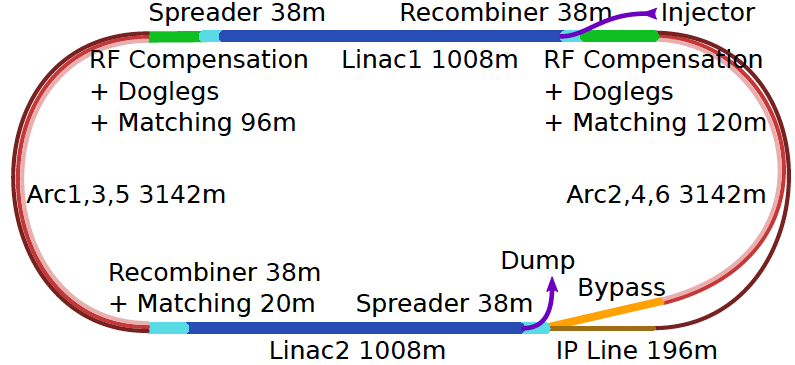 U(ERL) = 1/3 U(LHC)
Concurrent operation to pp, LHC/FCC become 3 beam facilities. Power limit: 100 MW
1034 cm-2 s-1 luminosity and factor of 15/120 (LHC/FCCeh) extension of Q2, 1/x reach
                1000 times HERA luminosity. It therefore extends up to  x~1. 
Four orders of magnitude extension in deep inelastic lepton-nucleus (ion) scattering.
Max Klein Kobe 17.4.18
Towards a strategy for European Particle Physics“Two Problems” of HEP
1980: Leon Lederman at ICHEP in Madison: 
“Shortage of Money and Overconfidence of Theorists” [SU(5)/SUSY ahead times..]

Today: 
Shortage of Money and Missing  Confidence of Theory [EFT/ SUSY passed times?]
Reminiscent of the situation as experienced 50 years ago:
before the SM and discovery of partons in ep at Stanford

In 2014 CERN decided
to set up a new LHeC 
organisation and an IAC
to “assist building the 
international case  of an
ep/A collider” at CERN

IAC: Two main tasks:
Update CDR + Testfacility
Time for high precision, 
high energy, 
high luminosity
collider experiments
ee, pp and ep:
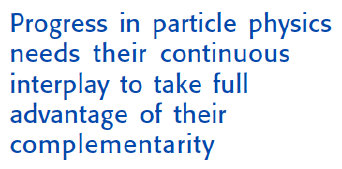 
Guido Altarelli, DIS 2009, Madrid
Max Klein Kobe 17.4.18
Organisation*)
Working Groups
PDFs, QCD       
Fred Olness, 
Claire Gwenlan
Higgs               
Uta Klein, 
Masahiro Kuze
BSM
Georges Azuelos, 
Monica D’Onofrio
Oliver Fischer
Top              
Olaf Behnke,
Christian Schwanenberger
eA Physics              
Nestor Armesto
Small x            
Paul Newman, 
Anna Stasto
Detector
Alessandro Polini
Peter Kostka
International Advisory Committee
Mandate by CERN to define
“..Direction for ep/A both at LHC+FCC”
Coordination Group

Accelerator+Detector+Physics
Sergio Bertolucci (CERN/Bologna)
Nichola Bianchi (Frascati)
Frederick Bordry (CERN)
Stan Brodsky (SLAC)
Hesheng Chen (IHEP Beijing)
Eckhard Elsen (CERN)
Stefano Forte (Milano)
Andrew Hutton (Jefferson Lab)
Young-Kee Kim (Chicago)
Victor A Matveev (JINR Dubna)
Shin-Ichi Kurokawa (Tsukuba)
Leandro Nisati (Rome)
Leonid Rivkin (Lausanne)
Herwig Schopper (CERN) – Chair
Jurgen Schukraft (CERN)
Achille Stocchi (LAL Orsay)
John Womersley (ESS)
Gianluigi Arduini
Nestor Armesto
Oliver Brüning – Co-Chair
Andrea Gaddi
Erk Jensen
Walid Kaabi
Max Klein – Co-Chair
Peter Kostka
Bruce Mellado
Paul Newman
Daniel Schulte
Frank Zimmermann
5(12) are members of the
FCC coordination team

OB+MK: co-coordinate FCCeh
We miss Guido Altarelli.
*) April 2018
Max Klein Kobe 17.4.18
Physics with Energy Frontier DIS
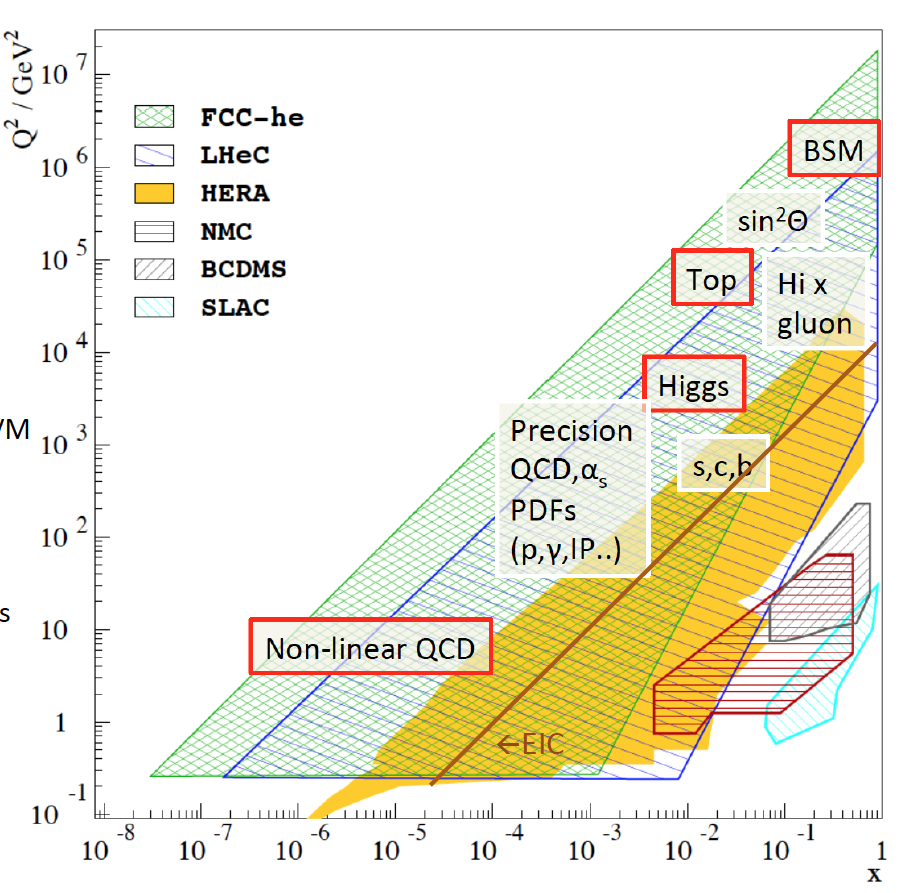 Raison(s) d’etre of the LHeC


Cleanest High Resolution 
Microscope: QCD Discovery

Empowering the LHC 
Search Programme

Transformation of LHC into
high precision Higgs facility

Discovery (top, H, heavy ν’s..) 
Beyond the Standard Model

A Unique 
Nuclear Physics Facility
Max Klein Kobe 17.4.18
Huge increase in energy and luminosityenables unique development of particle physics
The Classic DIS Programme with the LHeC: 0 < Q2 < 106 GeV2, 1 < x < 10-6
Generalised Parton Distributions  [DVCS] – “proton in 3D - tomography”

Unintegrated Parton Distributions  [Final State] – DGLAP/BFKL?

Diffractive Parton Distributions  [Diffraction] – pomeron, confinement??

Photon Parton Distribution  [Photoproduction Dijets,QQ; F2,L]  - fashionable..

Neutron Parton Distributions [Tagged en (eD) Scattering] – ignored at HERA
see the CDR 1206.2913 + updates
Max Klein Kobe 17.4.18
QCD
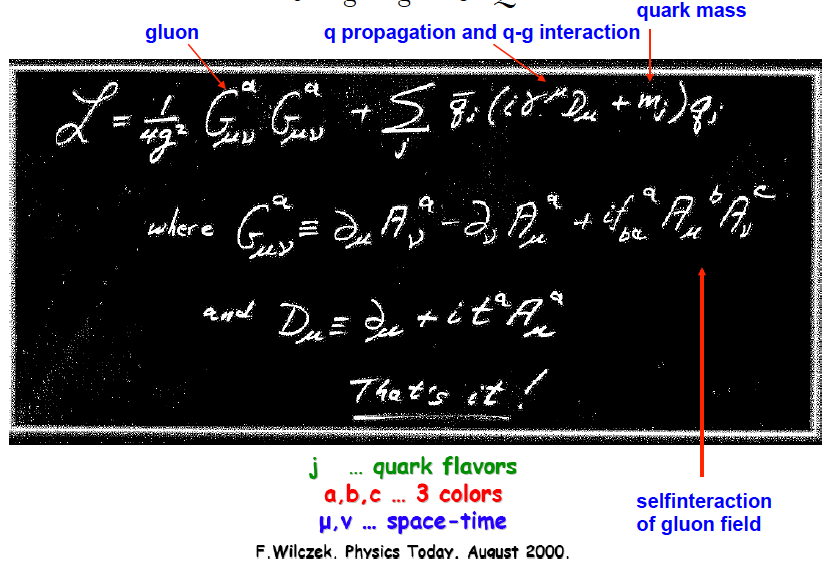 QCD
That’s it??   That may not be it..
Developments                                  Discoveries
AdS/CFT
Instantons
Odderons
TOTEM ? CERN EP 2017-335

Non pQCD, Spin
Quark Gluon Plasma

QCD of Higgs boson

NkLO, Monte Carlos..
Resummation
Saturation and BFKL

Photon, Pomeron, n PDFs
Non-conventional partons
(unintegrated, generalised)
Vector Mesons
The 3 D view on hadrons..
CP violation in QCD?
Massless quarks?? Would solve it.. 
Electric dipole moment of the neutron? 
Axions, candidates for Dark Matter
Breaking of Factorisation [ep-pp]

Free Quarks

Unconfined Color

New kind of coloured matter

Quark substructure

New symmetry embedding QCD
C. Quigg, arXiv1308.6637
QCD has an exciting future with the FCC
The LHeC collinear proton (and nuclear) PDF Programme
Resolve parton structure of the proton completely: uv,dv,sv?,u,d,s,c,b,t and xg
Unprecedented range, sub% precision, free of parameterisation assumptions,
Resolve p structure, solve non linear and saturation issues, test QCD, N3LO…
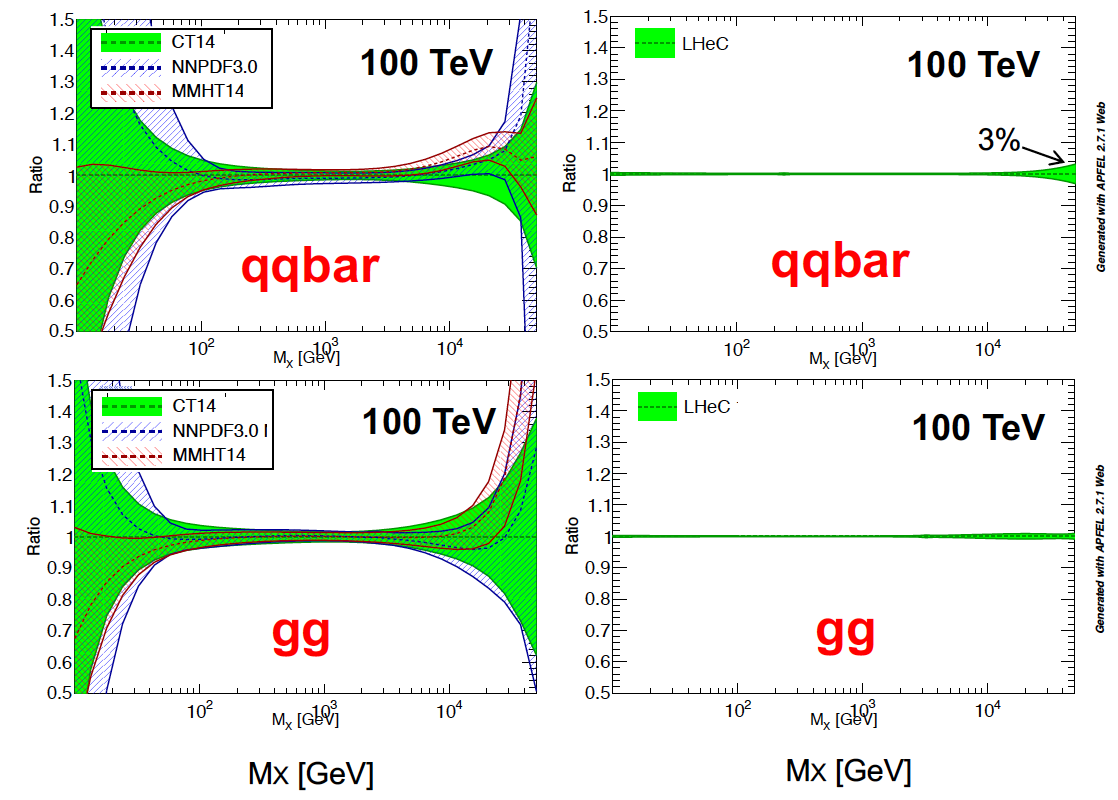 NP?
PDFs
are NOT
determined
in pp
but in ep

cf backup
SUSY?
H
40 TeV
20 GeV
Empowers the LHC H,  BSM + SM Physics
Max Klein Kobe 17.4.18
Empowering pp Discoveries
External, reliable input (PDFs, factorisation..) is crucial for range extension + CI interpretation
GLUON
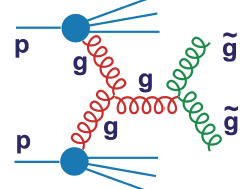 QUARKS
SUSY, RPC, RPV, LQS..
Exotic+ Extra boson searches at high mass
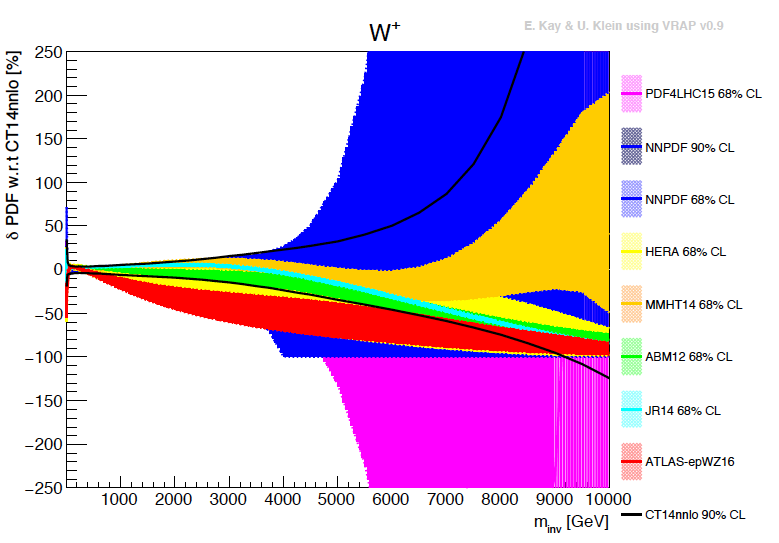 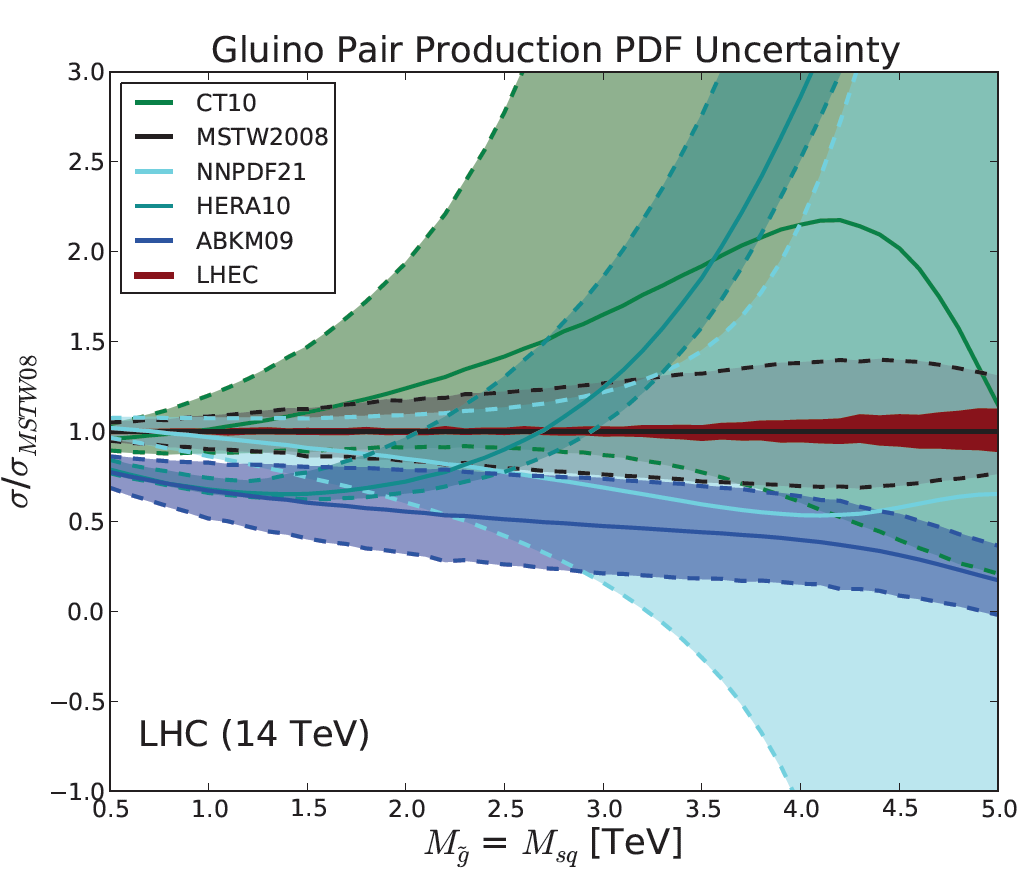 ATLAS
today
Max Klein Kobe 17.4.18
Determination of SM Higgs Couplings, HL-LHC and LHeC  LHC
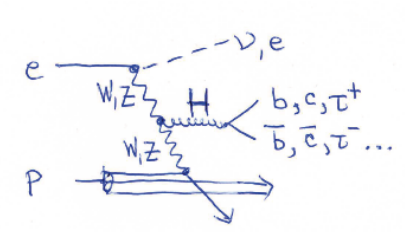 δκ/κ [%]
preliminary
J. De Blas, M.+U. Klein, 16.4.2018
ttH at LHeC to 15%
LHC: ATLAS prospects PUB Note 2014-016
The addition of ep to pp (LHeC to LHC (HL,HE) and FCC-eh to FCC-pp) transforms these
machines into precision Higgs facilities. Vital complementarity with e+e- (JdB Amsterdam)
Note that the HL LHC prospects are being updated (HL/HE LHC Physics workshop).
Max Klein Kobe 17.4.18
New Physics through High Precision
Masses:
Charm HERA 40 MeV LHeC 3 MeV
W LHC 19 10 MeV LHeC 15 MeV
    and prediction to ±2.8 MeV for pp
Top: to be studied
Proton: gluon we are made of…
Higgs: Cross section to 0.3%: Mass
     dependent. OB, MK 1305.2090
Neutrinos: Heavy “sterile” Neutrinos
CKM, electroweak, alpha_s, …
Vtb: to 0.01
Vcs: to 0.02 [LHC+LHeC, like ATLAS+HERA]

αs to 0.2% [0.1% with HERA] – GUT?

sin2θW (μ)
LHC: better than LEP with LHeC PDFs
LHeC: scale dependence from 
0.4 GeV (PERLE) to 1 TeV (LHeC)
NC couplings
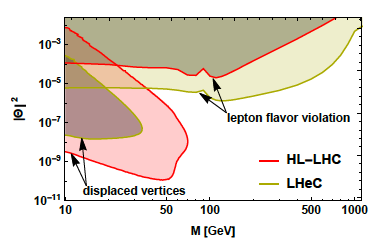 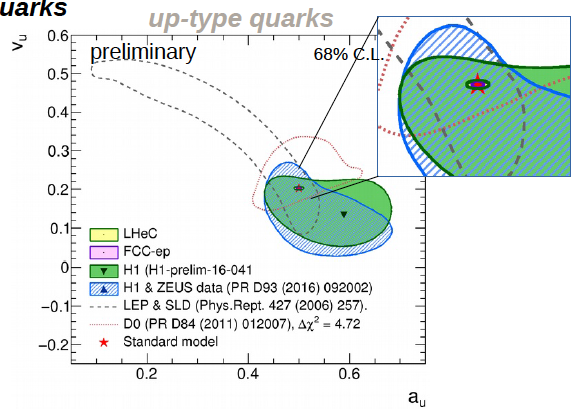 Antusch, Cazzato, Fischer – work still in progress
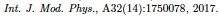 Max Klein Kobe 17.4.18
Britzger, MK, Spiessberger, Zhang – work still in progress
Beyond the Standard Model
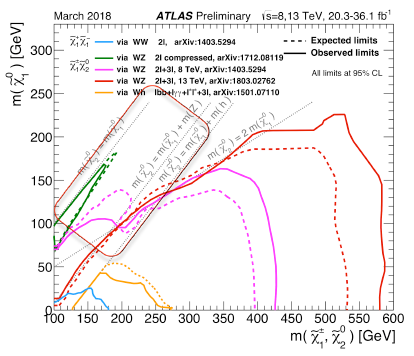 Higgs into Dark Matter
Higgs into Neutralinos (RPV SUSY)
Higgs into Scalars  4b

H±± in Vector Boson Scattering
H± in Vector Boson Scattering
H+ in 2HDM

Triple Gauge Couplings
Top FCNC 
Contact Interactions
Empower LHC Discoveries
Higgsinos: mass degenerate
Wino/bino compressed
Prompt decays or long lifetimes

SUSY ewk sector most 
challenging for pp colliders

cf U Klein + M Donofrio at Amsterdam FCC
arXiv:1712.07135
D Curtin et al
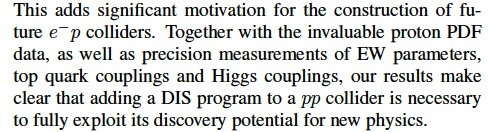 Max Klein Kobe 17.4.18
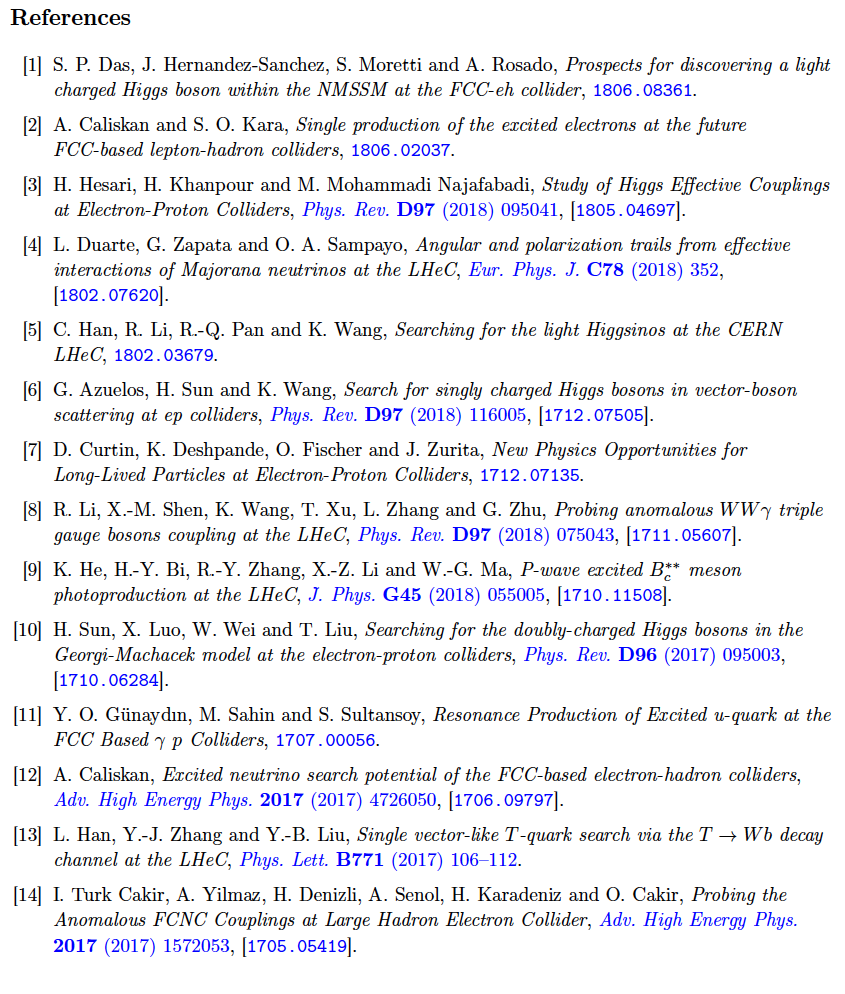 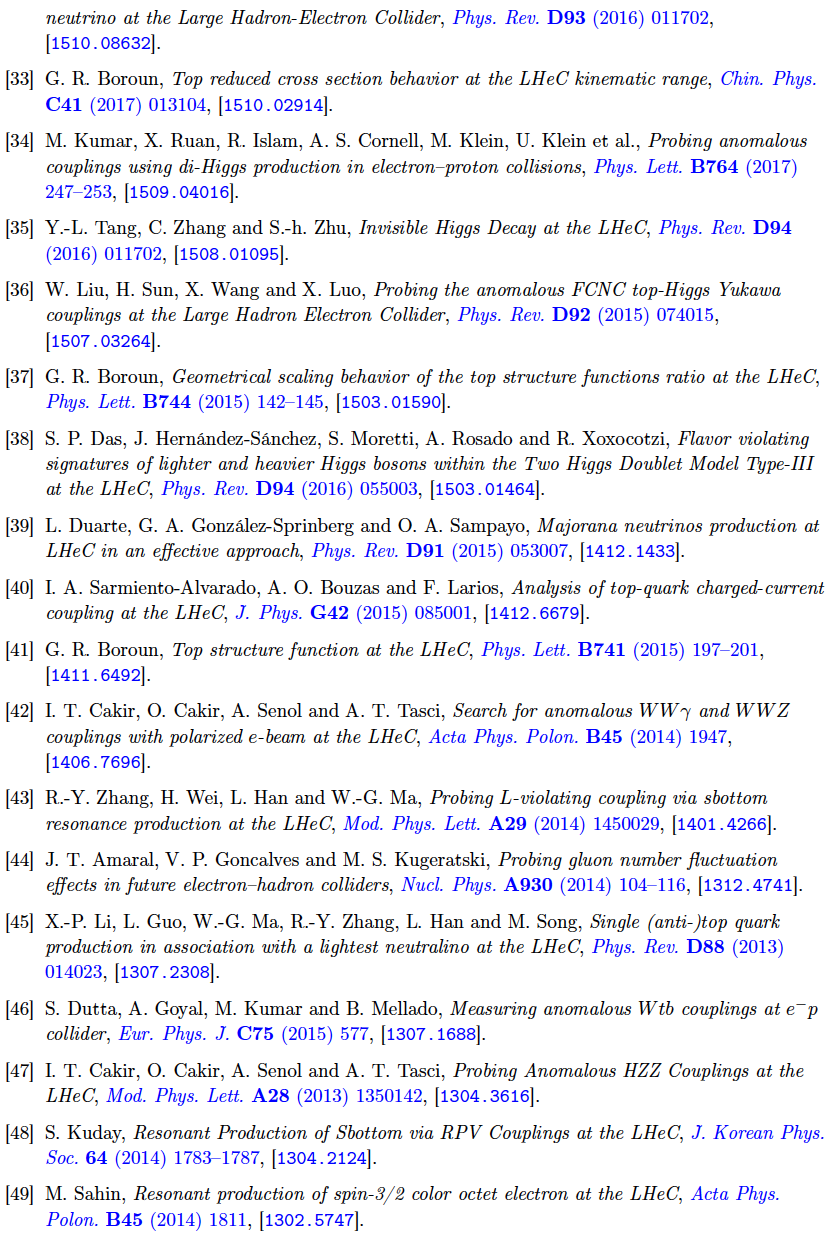 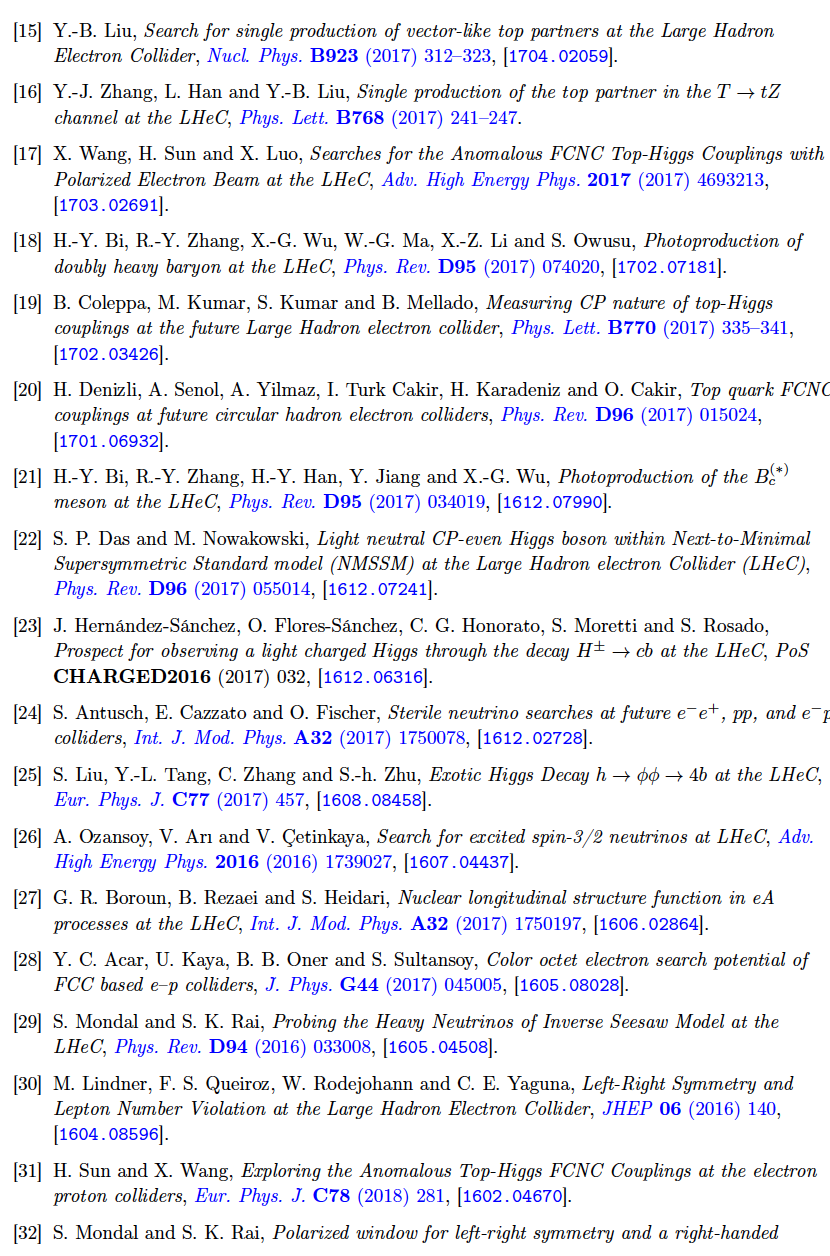 Thanks to Hao Sun
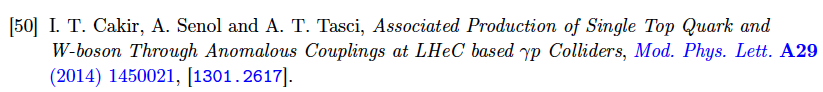 50 journal papers on NP with LHeC in recent years
LHeC as Electron Ion Collider
FCC-he
Extension of kinematic range in lA
by 4-5 orders of magnitude will
change QCD view on nuclear 
structure and parton dynamics 

May lead to genuine surprises…

No saturation of xg (x,Q2) ?
     [discover saturation in ep
       THEN analyse eA –separate
      nonlinear g from nuclear effects]
Small fraction of diffraction ?
Broken isospin invariance ?
Flavour dependent shadowing ?

Safe: nuclear PDFs like at HERA
 R(x,Q2) flavour dependent
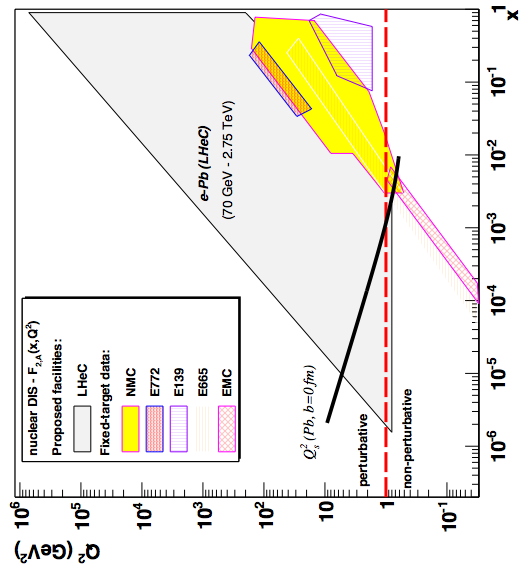 LHeC
EIC
Precision QCD study of parton dynamics in nuclei
Investigation of high density matter and QGP
DGLAP to BFKL – vital for LHC and FCCpp physics
LeN = 6 1032 cm-2 s-1
Max Klein Kobe 17.4.18
LHeC Detector for the HL/HE LHC
title
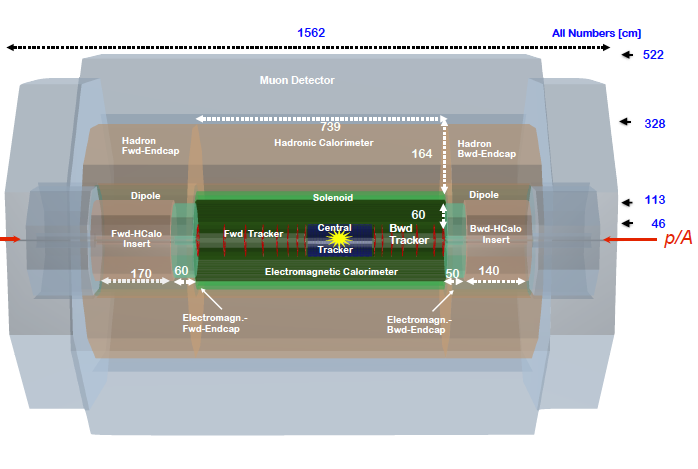 e
P.Kostka et al
Length x Diameter: LHeC (13.3 x 9 m2)    HE-LHC (15.6 x 10.4)  FCCeh (19 x 12)
ATLAS (45 x 25)  CMS (21 x 15):  [LHeC < CMS, FCC-eh ~ CMS size]
If CERN decides that the HE LHC comes, the LHeC detector should anticipate that
Max Klein Kobe 17.4.18
Powerful ERL for Experiments at Orsay
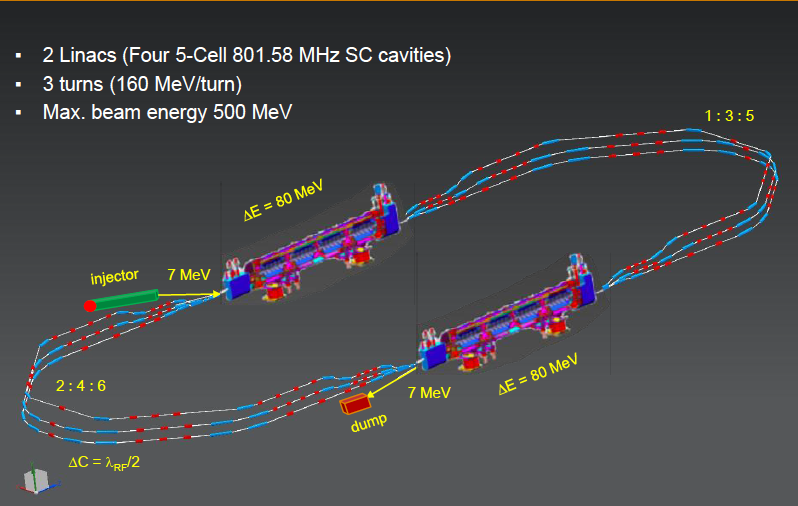 at 20mA  10 MW
5.5 x 24m2
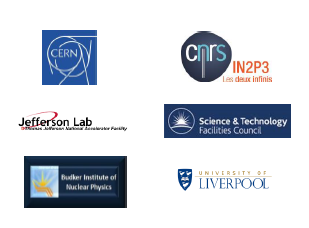 cf Walid Kaabi at Amsterdam FCC
New SCRF, High Intensity (100 x ELI) ERL  Development Facility with unique low E Physics
Max Klein Kobe 17.4.18
Towards PERLE: 802 MHz cavity, Source, Cryomodule, Magnets
First 802 MHz cavity successfully built (Jlab)
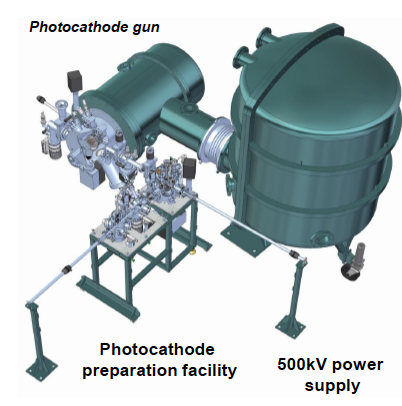 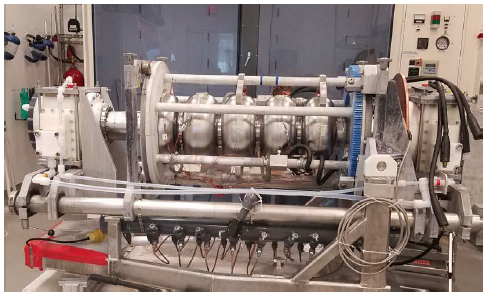 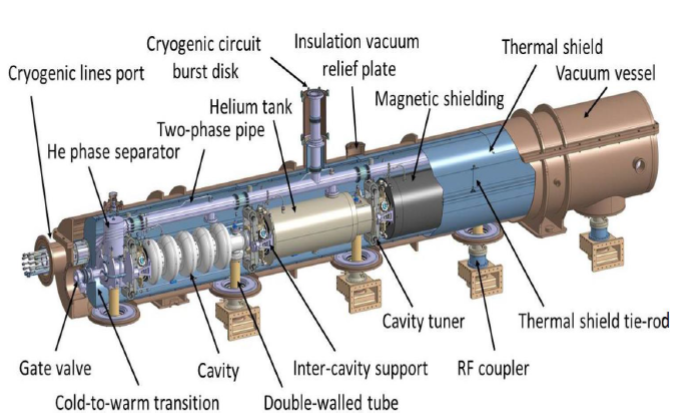 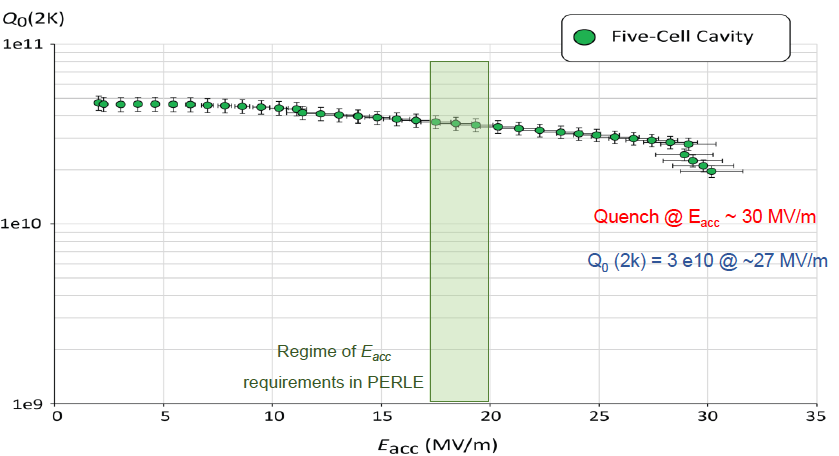 BINP, CERN, Daresbury/Liverpool, Jlab, Orsay, +
CDR 1705.08783 [J.Phys G]  TDR in 2019
Max Klein Kobe 17.4.18
Recent Presentations on LHeC and FCCeh
http://lhec.web.cern.ch
FCC Week Amsterdam 9-13.4.18
Theory
Jo Rudermann, Jorge de Blas
Overviews
Bruce Mellado, Uta Klein

QCD Max Klein
Top Christian Schwanenberger
        and Orhan Cakir
Higgs Uta Klein
BSM Monica D’Onofrio
Detector Peter Kostka

Machine Oliver Bruening
Civil Engineering John Osborne
Cavity Frank Marhauser
IR Roman Martin
PERLE Walid Kaabi
DIS Workshop  Kobe 16.4.-18.4.
Machine+PERLE   Gianluigi Arduini

PDFs Claire Gwenlan
Low x+Diffraction Paul Newman
Nuclear PDFs Nestor Armesto
Higgs Uta Klein
Top Hao Sun
Electroweak Max Klein
New and BSM Jose Zurita

Project Max Klein
Structure of the Proton Uta Klein

FCC David D’Enterria
Max Klein Kobe 17.4.18
Towards the European Strategy in Particle Physics
15/15.11. ECFA Symposium at CERN about Future Colliders

December 2018: Submission of a 10 page LHeC (HL/HE LHC) Document
                               ‘eh’ also part of the separate FCC submission
                               [Book1 on Physics, Book2 on FCChh +eh, …]

February 2019: Update of the CDR to appear [Main Topic of this Workshop]

May 13, 2019:  Symposium in Spain

January 2020:  Council + Secretariat Meeting in Bad Honnef (D)

Spring 2020: Update of the 2013 Paper.
Large Hadron Electron Collider on one page
Ee = 10-60 GeV, Ep =1-7  TeV: √s = 200 – 1300 GeV. Kinematics: 0 < Q2 < s, 1 > x ≥ 10-6  (DIS)
Electron Polarisation P=±80%. Positrons: significantly lower intensity, unpolarised 
Luminosity: O(1034) cm-2 s-1.  integrated O(1) ab-1 for HL LHC and 2 ab-1 for HE LHC/FCCeh
e-ions 6 1032 cm-2 s-1  O(10)fb-1 in ePb .   O(1)fb-1 for ep FL measurements

Physics: QCD: develop+break? The worlds best microscope.  BSM (H, top, ν, SUSY..)
Transformations: Searches at LHC, LHC as Higgs Precision Facility, QCD of Nuclear Dynamics
The LHeC has a deep, unique QCD, H and BSM precision and discovery physics programme.

Time: Determined by the Large Hadron Collider (HL LHC needs till ~2040 for 3 ab-1 )
           LHeC: Detector Installation in 2 years, earliest in LS4 (2030/31). 
           HE LHC: re-use ERL. In between HL-HE,  10 years time of ERL Physics (laser, γγ..)
           Very long term: FCC-eh  

Challenges: Demonstration of ERL Technology (high electron current, multi-turn)
Design 3-beam IR for concurrent ep+pp operation, New Detector with Taggers - in 10 years.

The LHeC is a great opportunity to sustain deep inelastic physics within future HEP.
The cost of an ep Higgs event is O(1/10) of that at any of the 4 e+e- machines under consideration  
It can be done: the Linac is shorter than 2 miles and the time we have longer than HERA had.

CERN and world HEP: Vital to make the High Luminosity LHC programme a success.
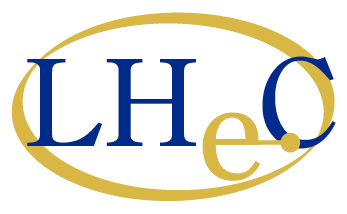 1802.04317
http://lhec.web.cern.ch
Max Klein Kobe 17.4.18
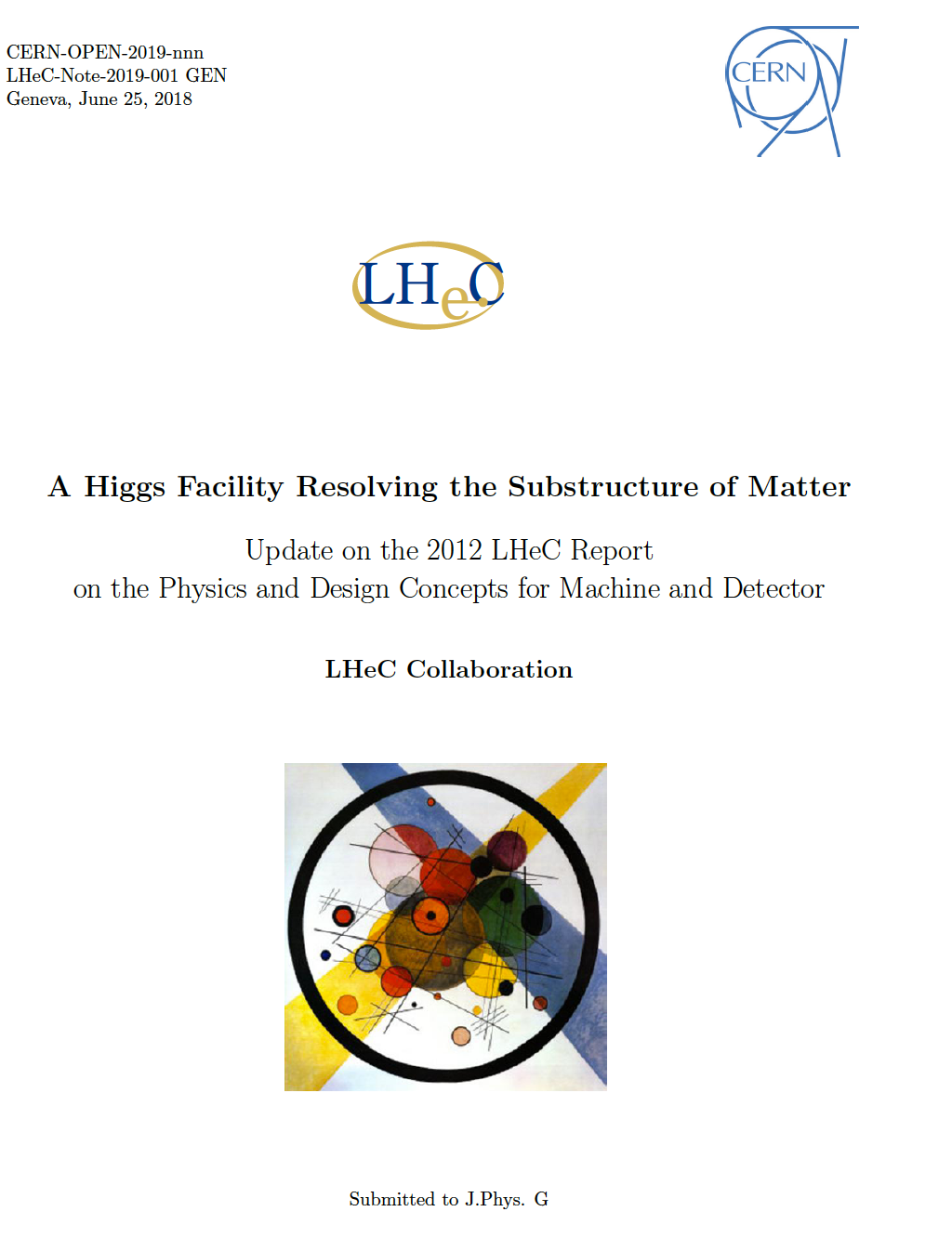 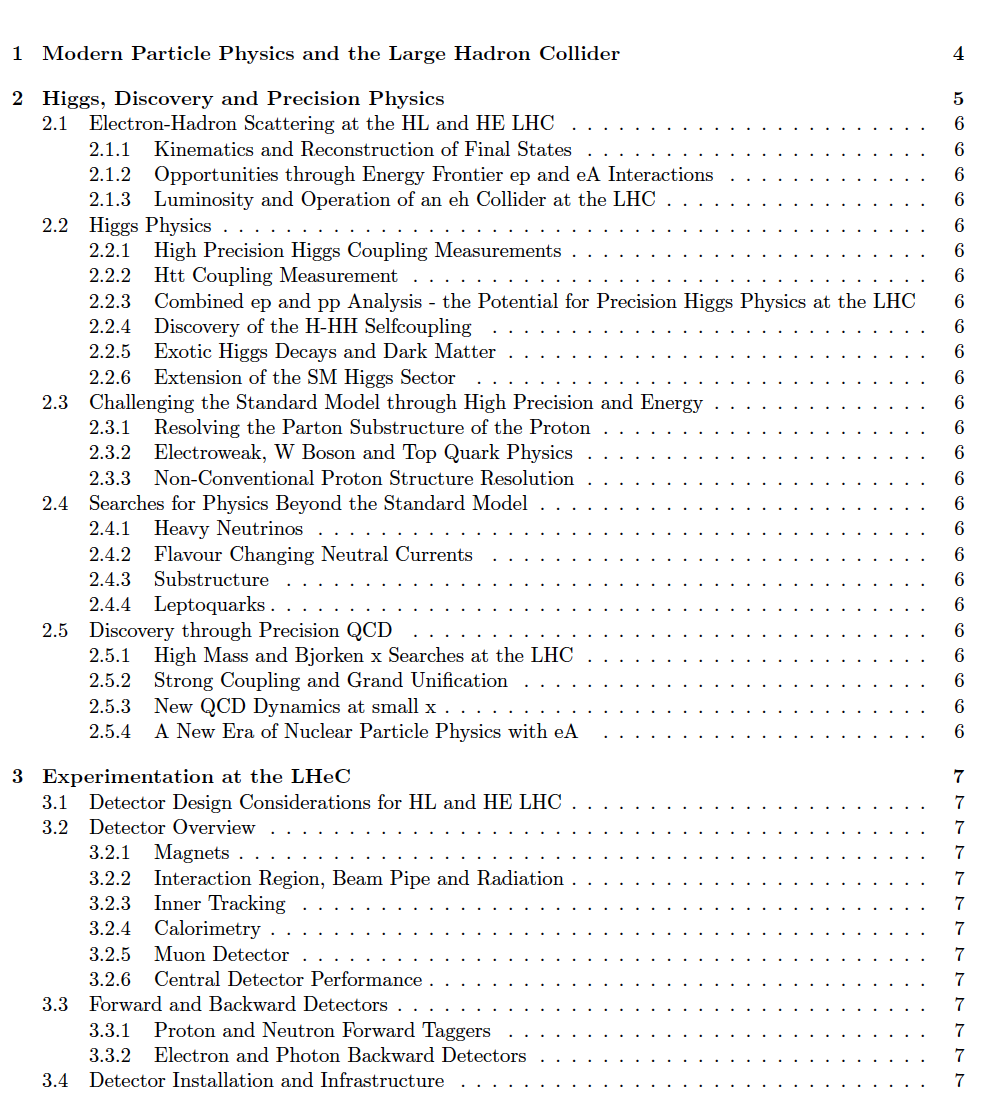 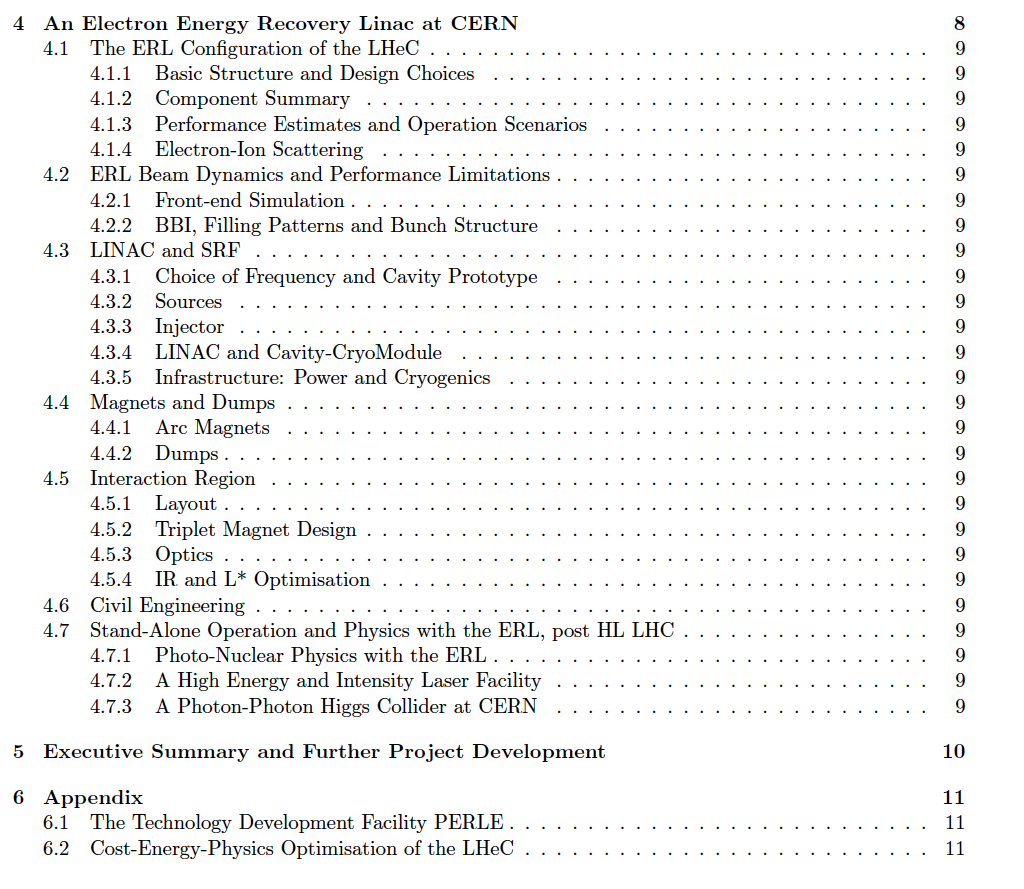 backup
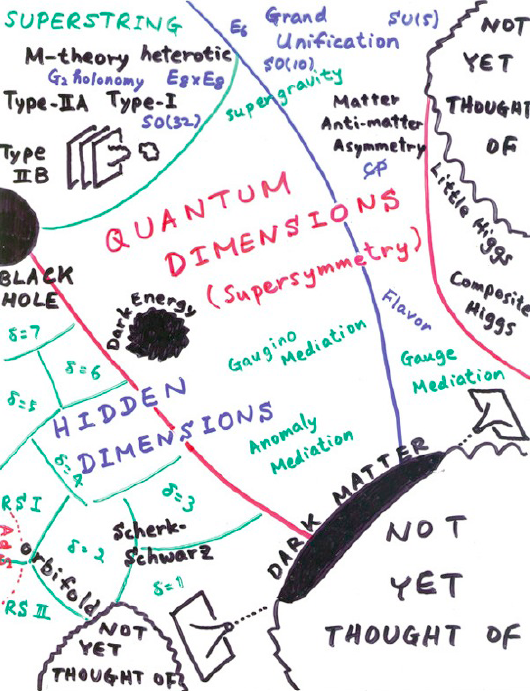 The SM looks complete, some people believe in the new dark aether, need precision+diversity
Time comes to unite pp with ep and ee at TeV scale
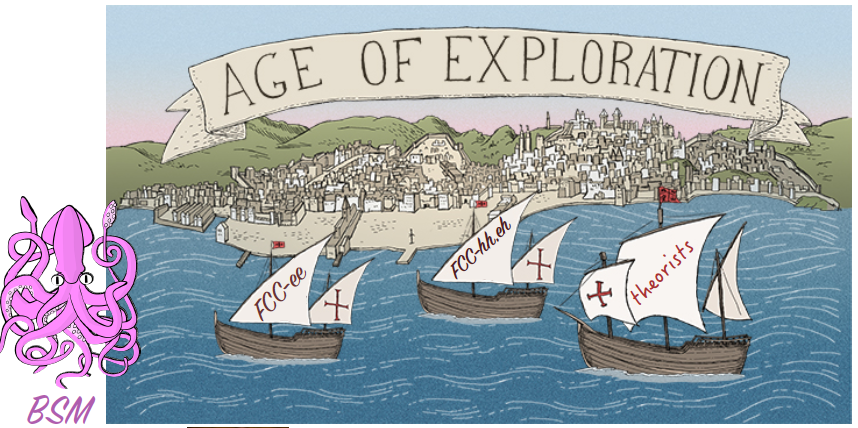 LHC
?
Jo Ruderman, modified
A currently best bet is HL/HE LHC, ep with both, and CepC: a realistic program
for exploring the SM deeper and leading beyond, for the next 40 years ahead.
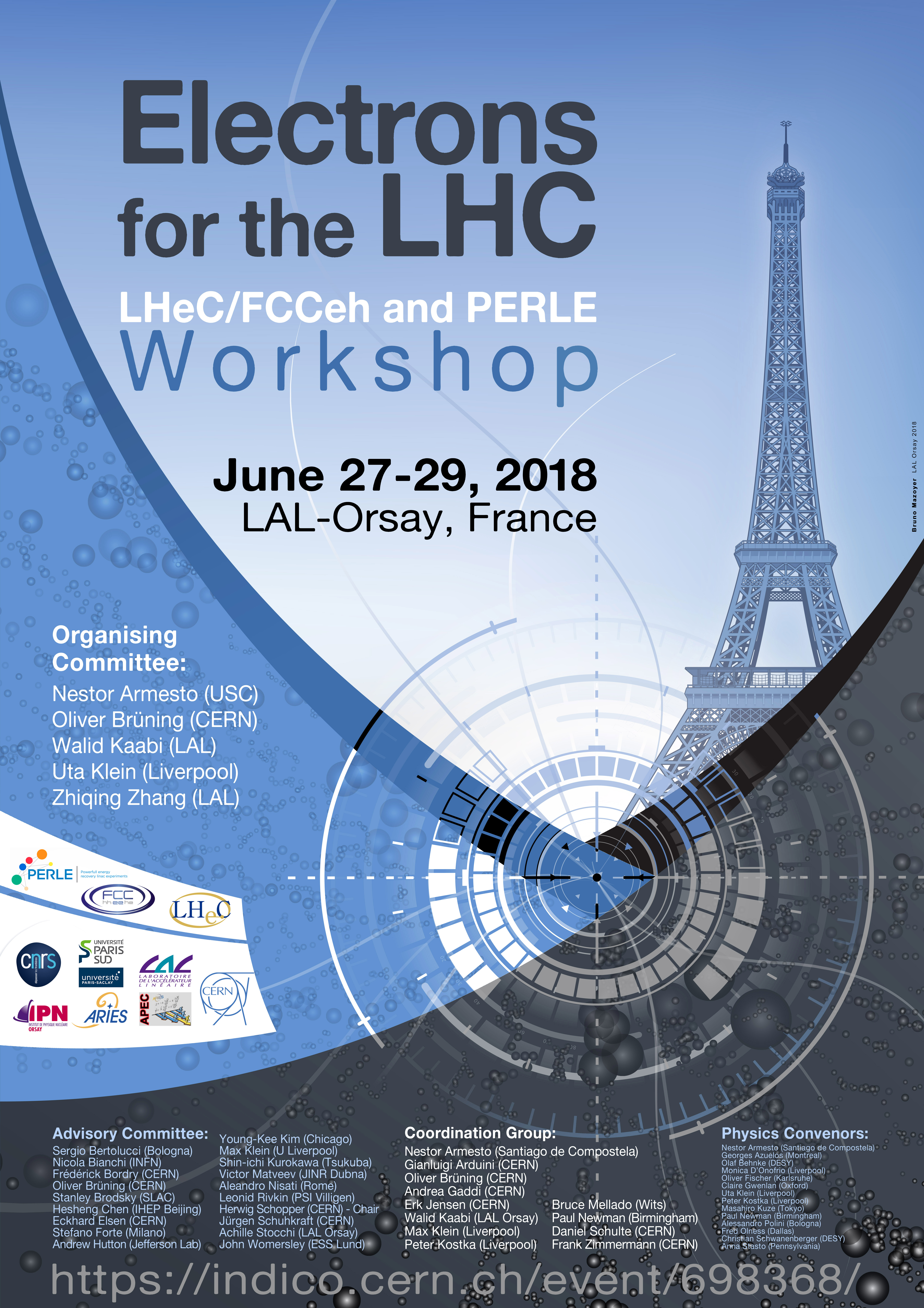 backup
It needs
Welcome
 on behalf of the
Coordination
Group.
backup
pQCD Theory
Substantial and remarkable theoretical progress in pQCD calculations to NkLO, e.g.
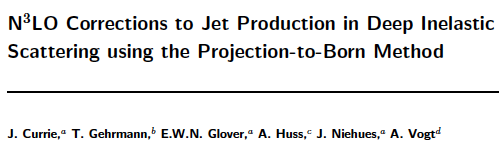 1803.09973, 2 weeks ago
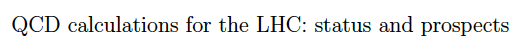 G Heinrich 1710.04998
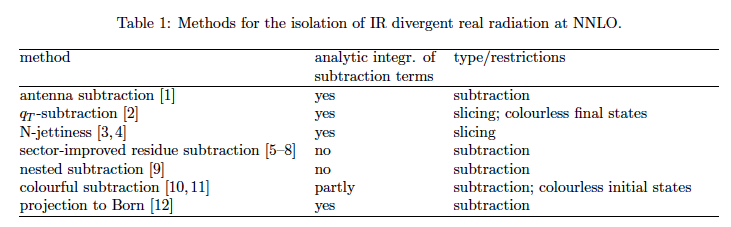 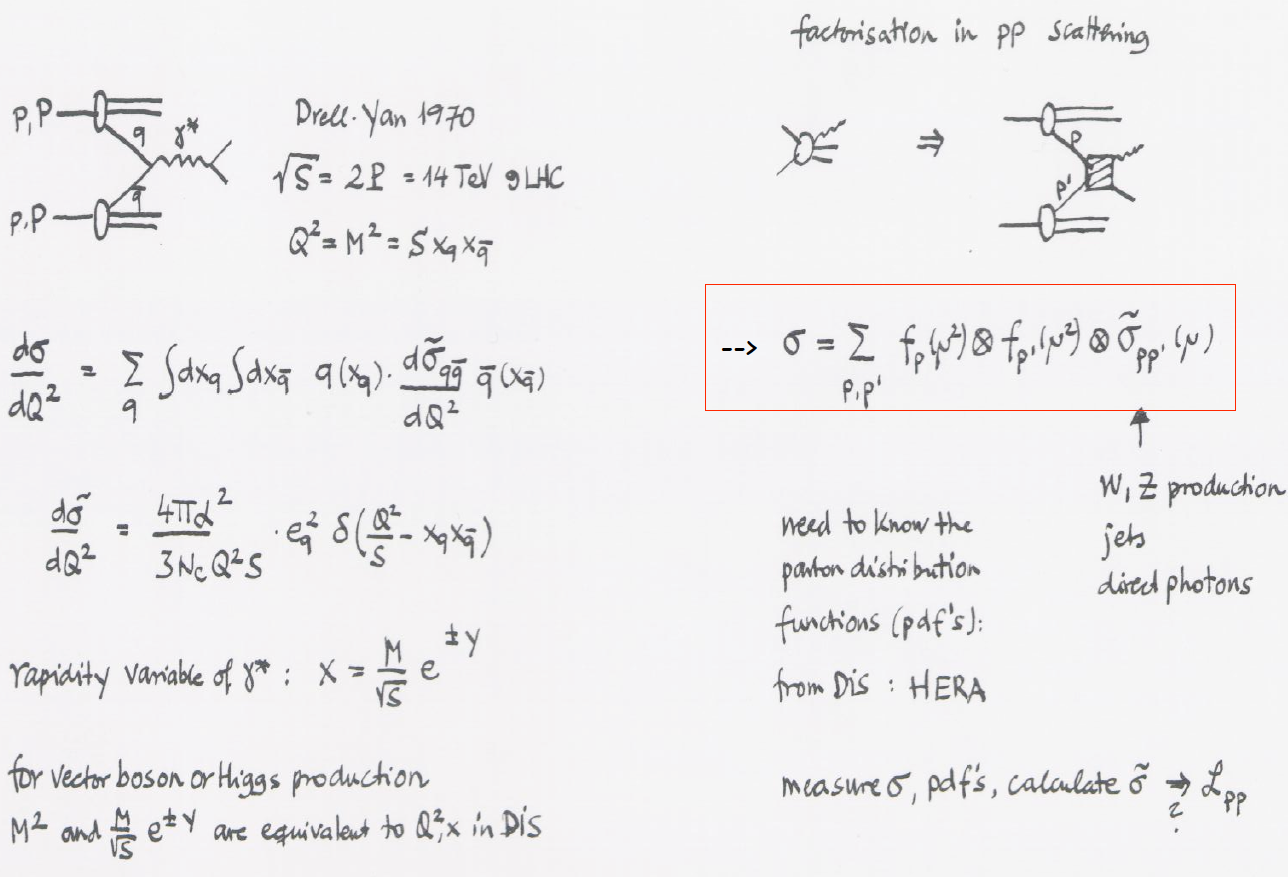 title
Mk Lecture in 2005
QCD with ee  pp  ep
Final state arises completely from short distance interaction
of virtual boson with quarks: NO PDFs, but jets, αs
Njets +0, energy, angles. Unique association of q,g with jets 
Observation of 3-jet events at PETRA to discover the gluon
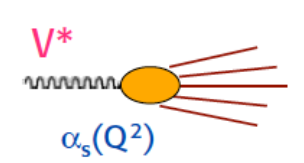 S Ellis and D Soper, hep-ph/9306280
Successive combination jet algorithm for hadron collisions
√s=2Ee ≈ [GF√2]-1/2 =246 GeV
Many initial partons but only two interact.
“rest” is the underlying event of soft i.a.’s
Dynamical coupling of all components. MPIs 
N jets at large pT +X, pseudorapidity + azimuth
Ledermann-Drell-Yan scattering, jets
Scattering depends on parton distributions
The “Altarelli cocktail” to save the SM (1984, Bern)
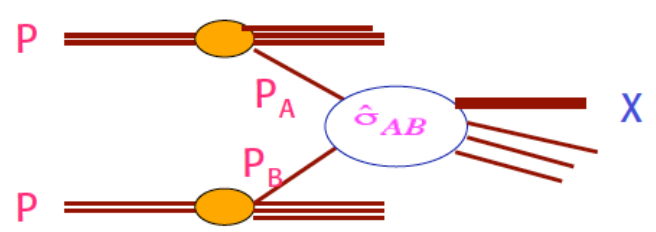 √s = 2Ep = 14, 27, 100 TeV
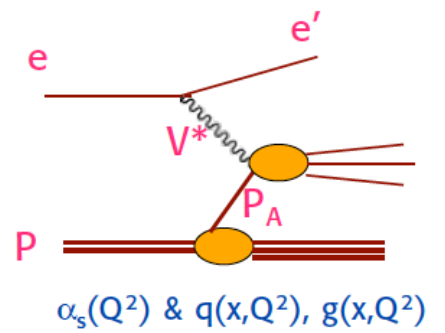 “Route royale” to the structure and dynamics
of parton interactions inside the proton (nucleon)
Universal partons evolving with resolution scale
x BJ fixed through electron kinematics. PDFs + αs
Redundant e and h final state reconstruction.
Discovery of partons and the QPM … DGLAP
√s = 2√EeEp = 1.3, 1.8, 3.5 TeV
ep - “option” which ought to be a real part. Seguil tuo corso, e lascia dir el genti (Dante, KM)
Jets
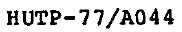 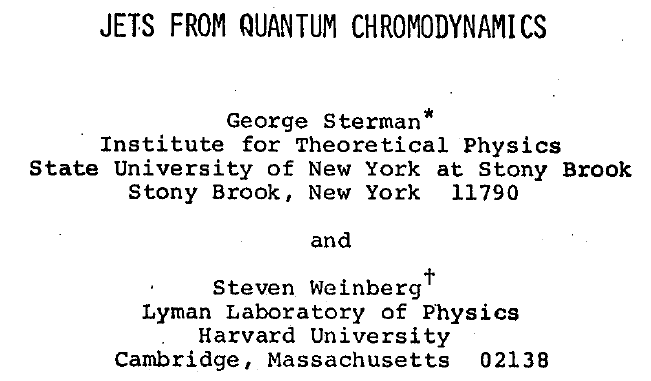 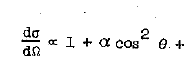 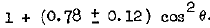 =
Jets in e+e- at > 5 GeV at SPEAR at Stanford
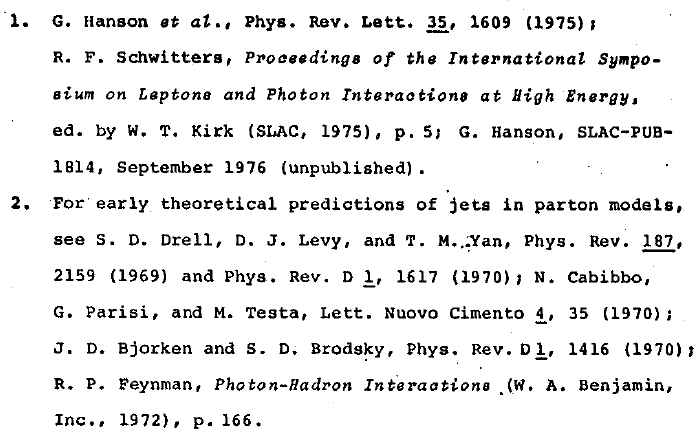 QCD at work at the LHC
1609.05331 inclusive jets, 26fb-1 8 TeV
1702.05725 Z + n jets  ATLAS  3fb-1 13 TeV
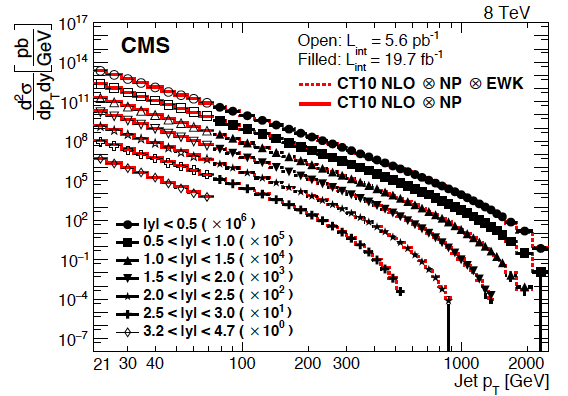 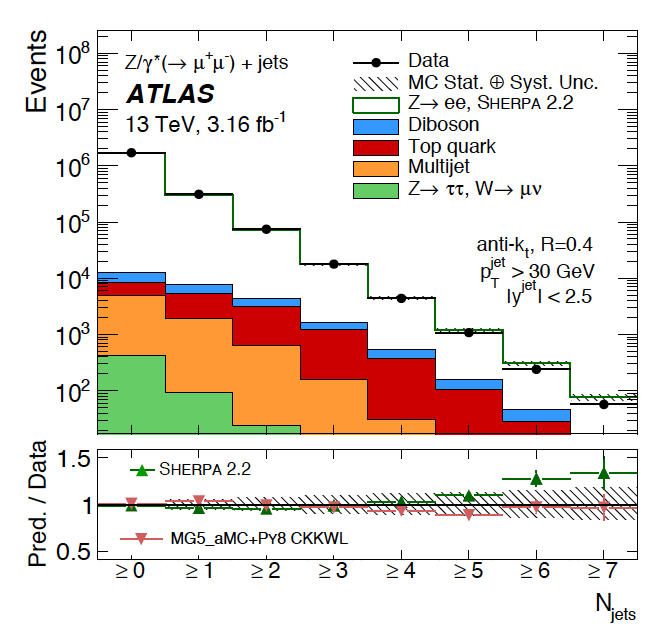 100 events with ≥ 7 jets
10 orders of magnitude in cross section
LHC is the trick to attract a few 1000 physicists to work on QCD: T Sjoestrand, 2007, after we saw ATLAS
BFKL and Saturation
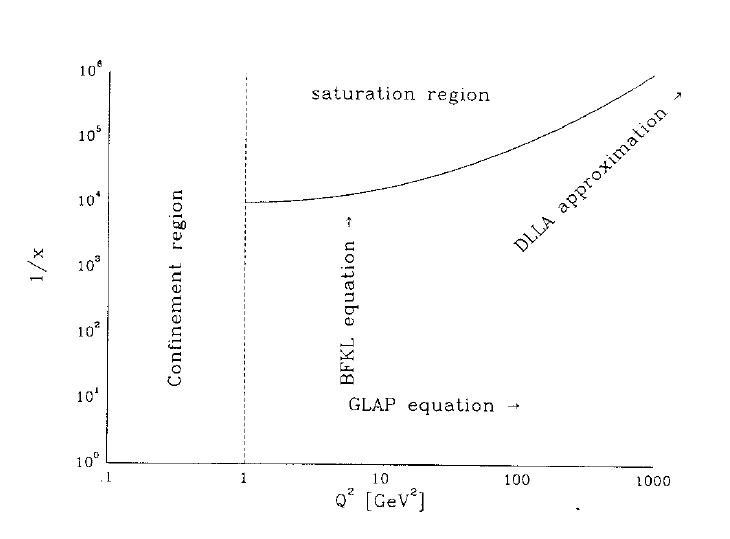 Gribov, Levin, Ryskin. Semihard Processes in QCD Phys Rept 100 (1983) 1-150
Rise of Gluon (and Quark) densities towards low x discovered at HERA. This
may lead to saturation – non-linear interactions and BFKL ln(1/x) effects.
Not discovered at HERA, to much surprise, despite recent ‘speculations’ ..
Change of parton distributions + evolution  to be clarified for FCC + (HE) LHC
BFKL papers: The Pomeranchuk Singularity in QCD/Gauge Theories 1978/1977
αs(μ) in Deep Inelastic Scattering
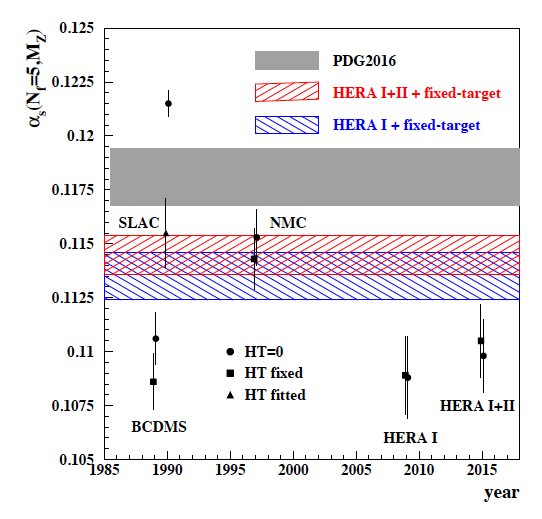 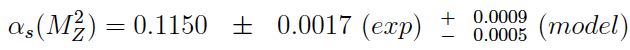 H1 inclusive (1998) NLO
hep-ph/0012053 – highest cited H1 only
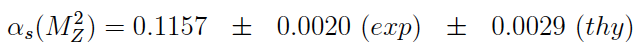 H1 only jets (2017) NNLO jets!
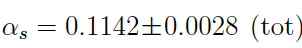 H1 inclusive and jets (2017) NNLO
It is well possible that αs is smaller
than hitherto assumed. Current practice
to exclude ABM is questionable. Like in the
lattice case, one constructs, for perhaps
respectable reasons, a norm, which 
gives the impression of higher accuracy
than a critical evaluation would lead to.
ABMP 2017
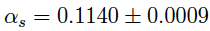 DIS: Fixed target: higher twist corrections 1/Q2, 
nuclear corrections, small lever arm, gluon?
Current strong coupling precision at best 1-2%: FCC ee and eh want 1-2 per mille
αs(μ) at LHeC/FCCeh
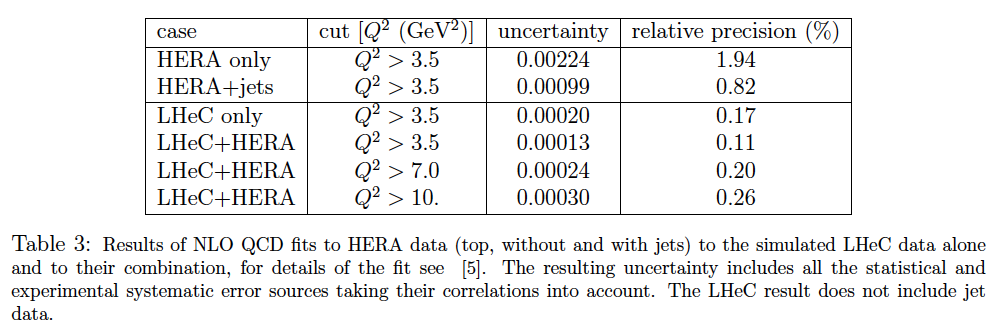 CDR 2012
LHeC/FCCeh lead to 0.1% uncertainty (stat+syst), free of previous DIS deficiencies (HT,nc)
Joint determination with parton distributions (maybe simplified as H1 published in 2001)
Needs clarity about low x behaviour as this uses DGLAP.
Requires to control heavy flavour (theory) at new level (measure s, c, b, t also)
Very high precision of NC (y and Z) and CC and extension to x near 1 will drastically
      reduce the PDF parameterisation uncertainties
Scale uncertainties require that N3LO formalism be applied (the bizarre 1/2 .. 2 rule.??) 
The attempt to measure the strong coupling in DIS to permille accuracy requires
      nothing less than a renaissance of experimental and theoretical DIS (ep) physics
The Case for the LHeCFrom the CDR 2012 to the time ahead 2018+
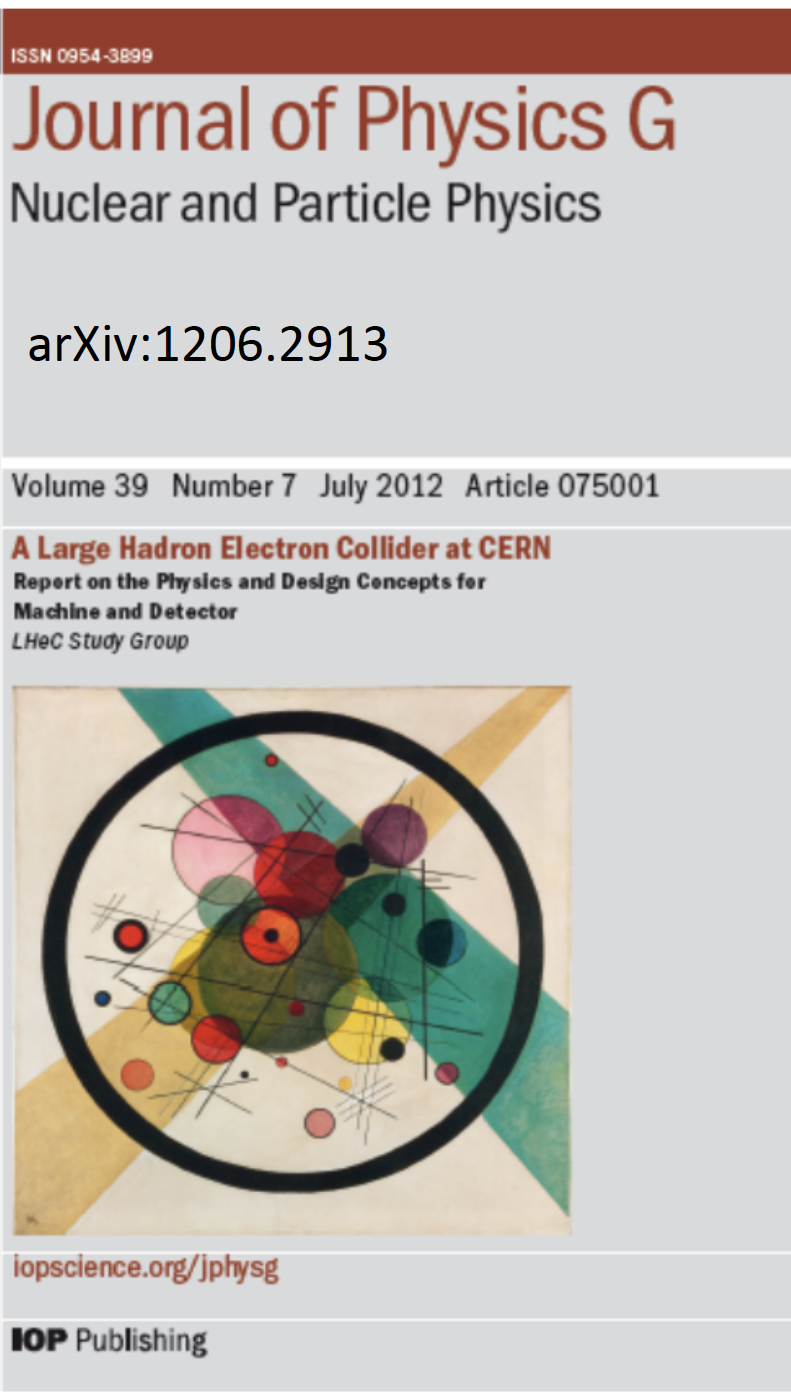 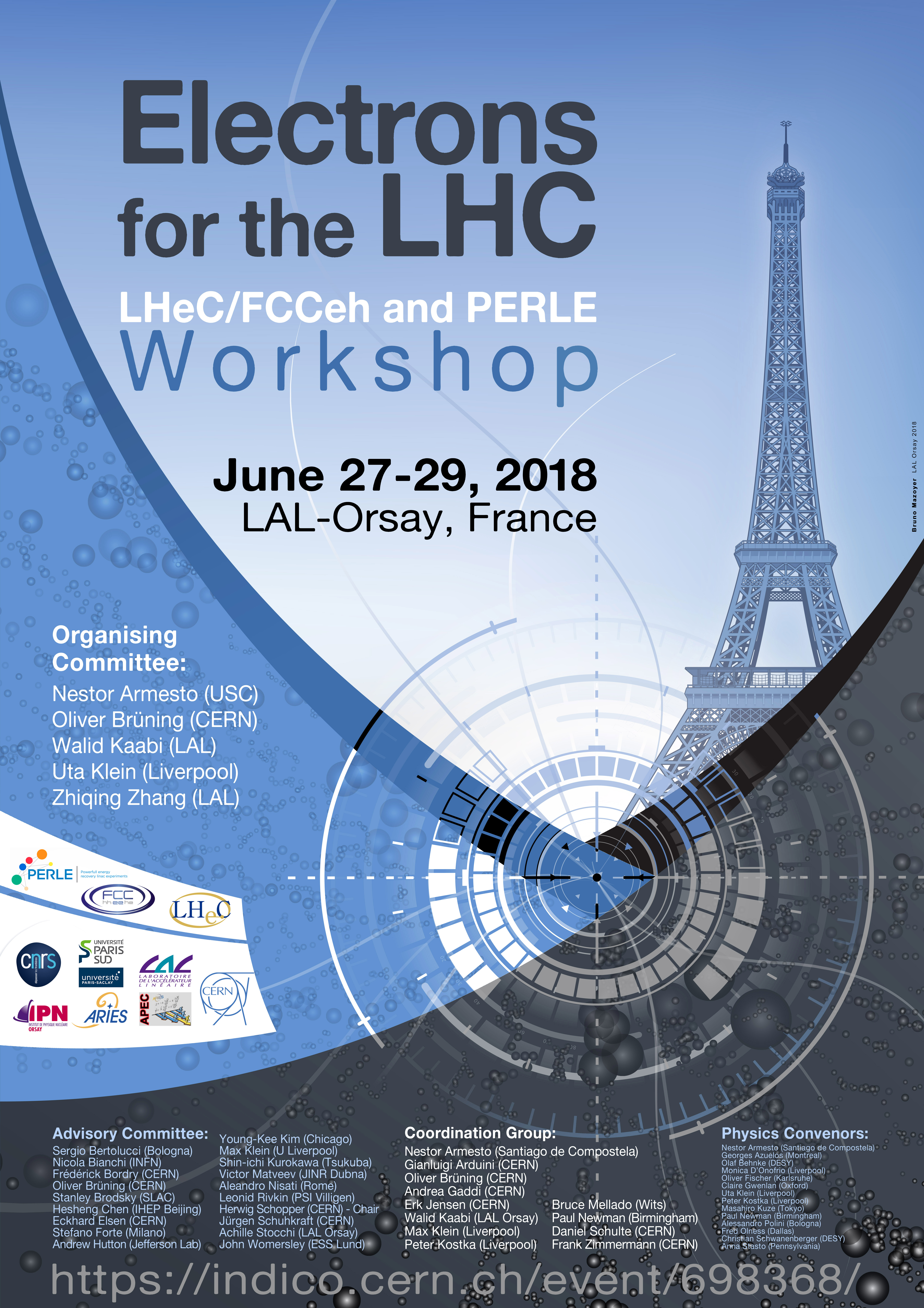 Particle Physics

Physics Case

Preparations
Max Klein
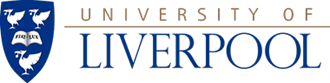 Contribution to a Panel on Future DIS, 17.4.2018, Kobe, for the LHeC/FCCeh Study Group
http://lhec.web.cern.ch
Max Klein Kobe 17.4.18